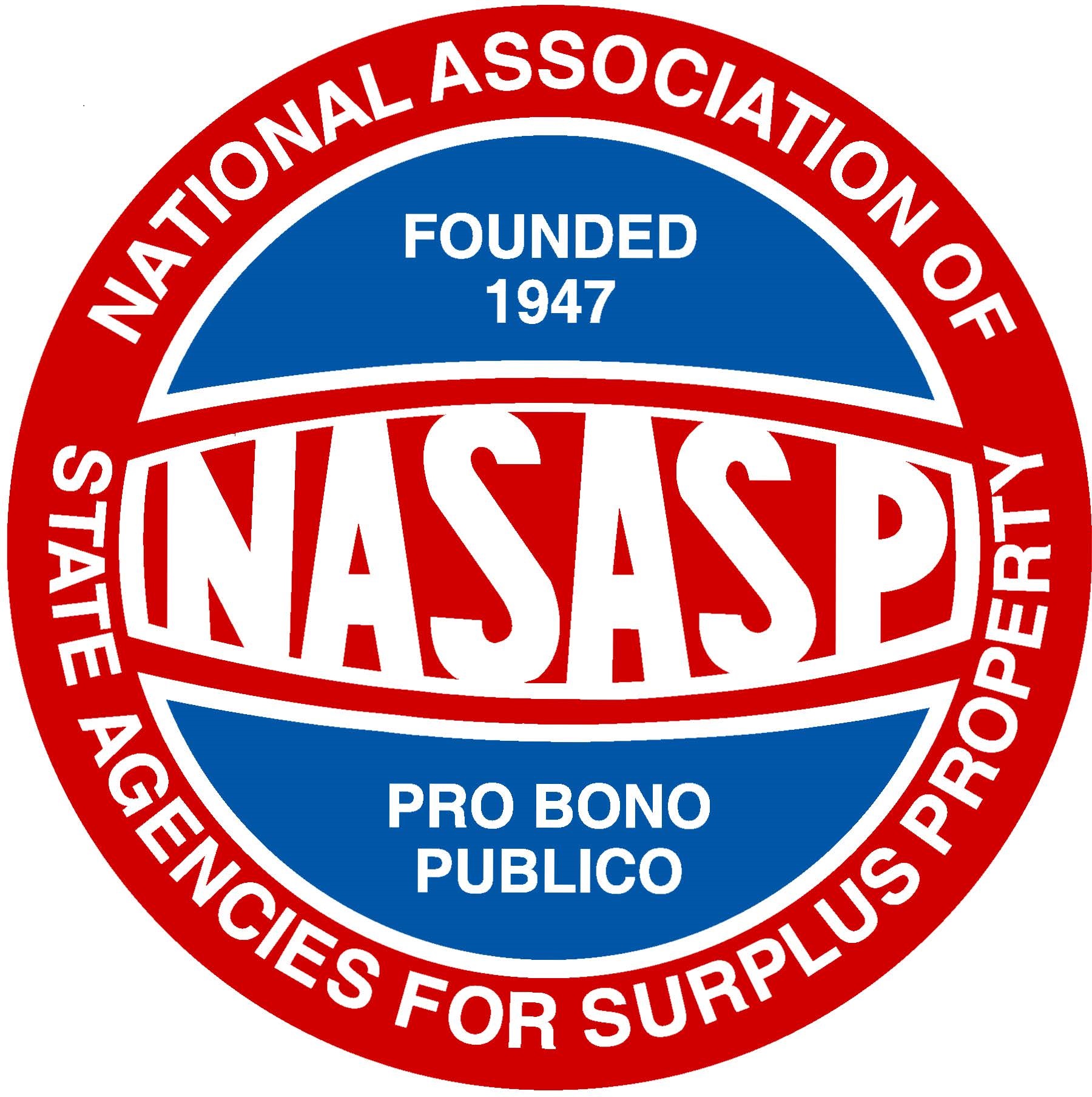 NASASP 2021Virtual Meeting
Welcome!
You may participate on phone or through your computer
All attendees are muted
Please submit any questions in the Control Panel
Today’s webinar is being recorded and will be available on the NASASP website
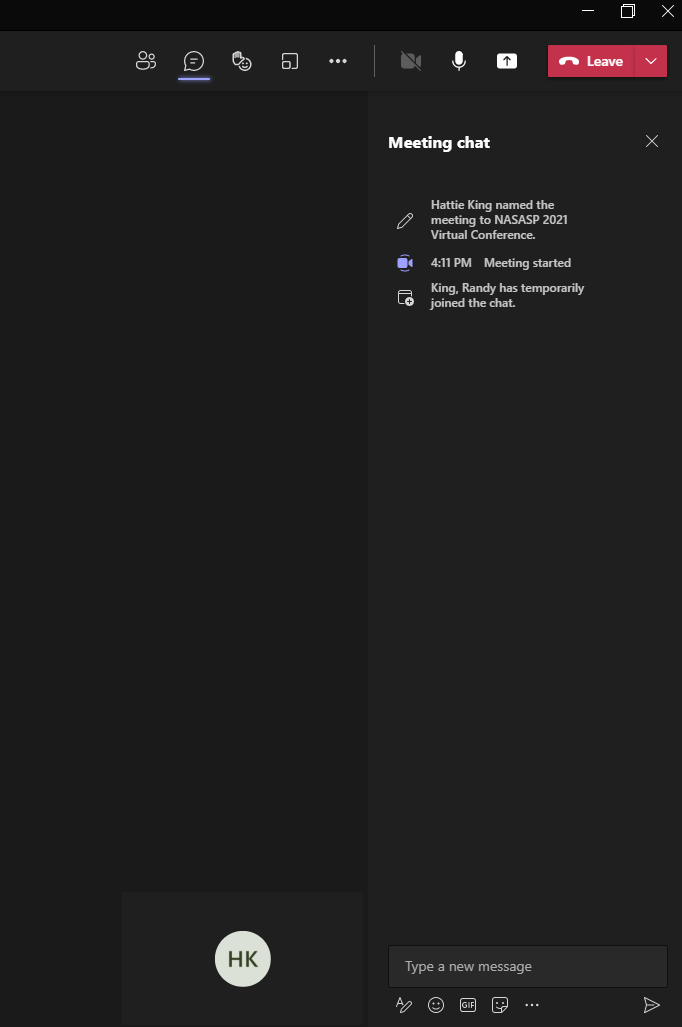 2
Executive Session
1:00 pm – 2:25 pm
 Elizabeth Cooper
Presiding
3
Roll Call – Tim Bolles
Minutes of the 2021 National Meeting – Tim Bolles
Treasurer's Report – Kelly Ferrel
Legislative Report - John Chwat
John Chwat – NASASP’s Government Relations Consultant
Arrangements, Publicity, Program Committee Report – Hattie King & Camie Miller
Audit Committee Report – Doug Elkins
Membership Committee Report – Kaelene Borkowski
Nominating Committee Report – Butch Campbell (Speaking)
Overseas Committee Report – Steve Ekin
Technology Committee Report – Camie Miller
Property Oversight Committee Report – Mike Case 
Veteran’s Act Committee – Steve Ekin
4
Government Relations
John Chwat
5
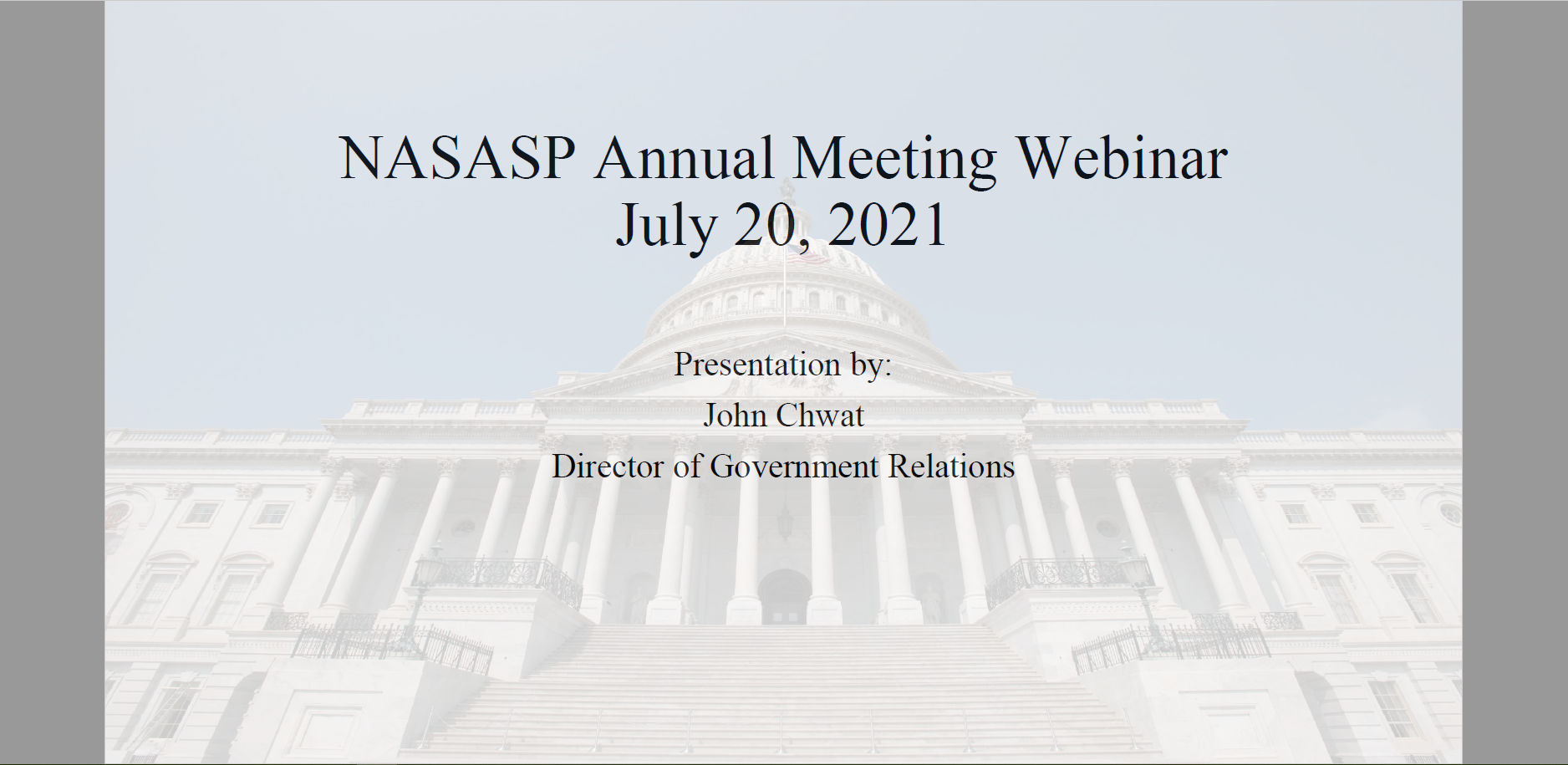 6
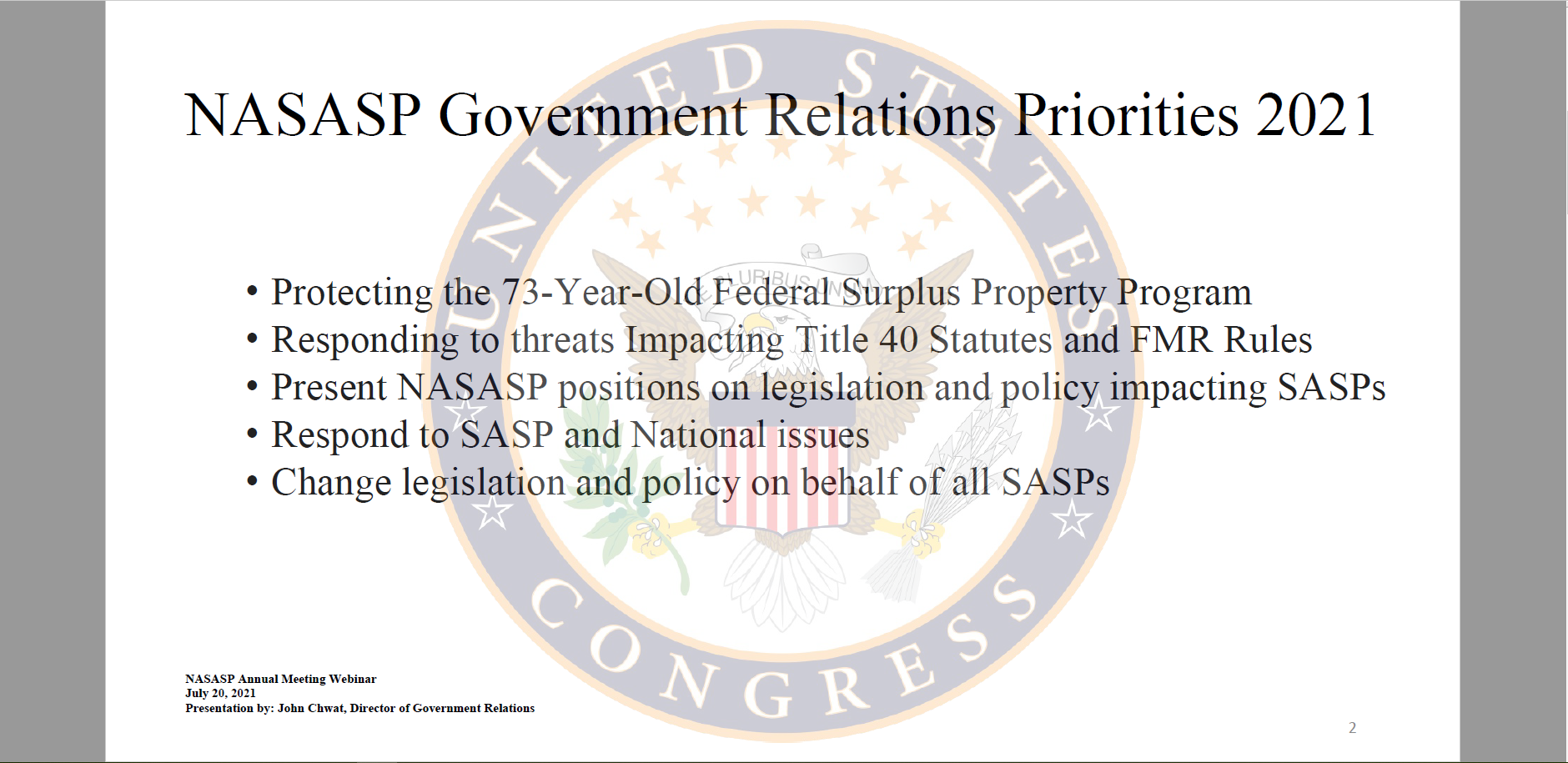 7
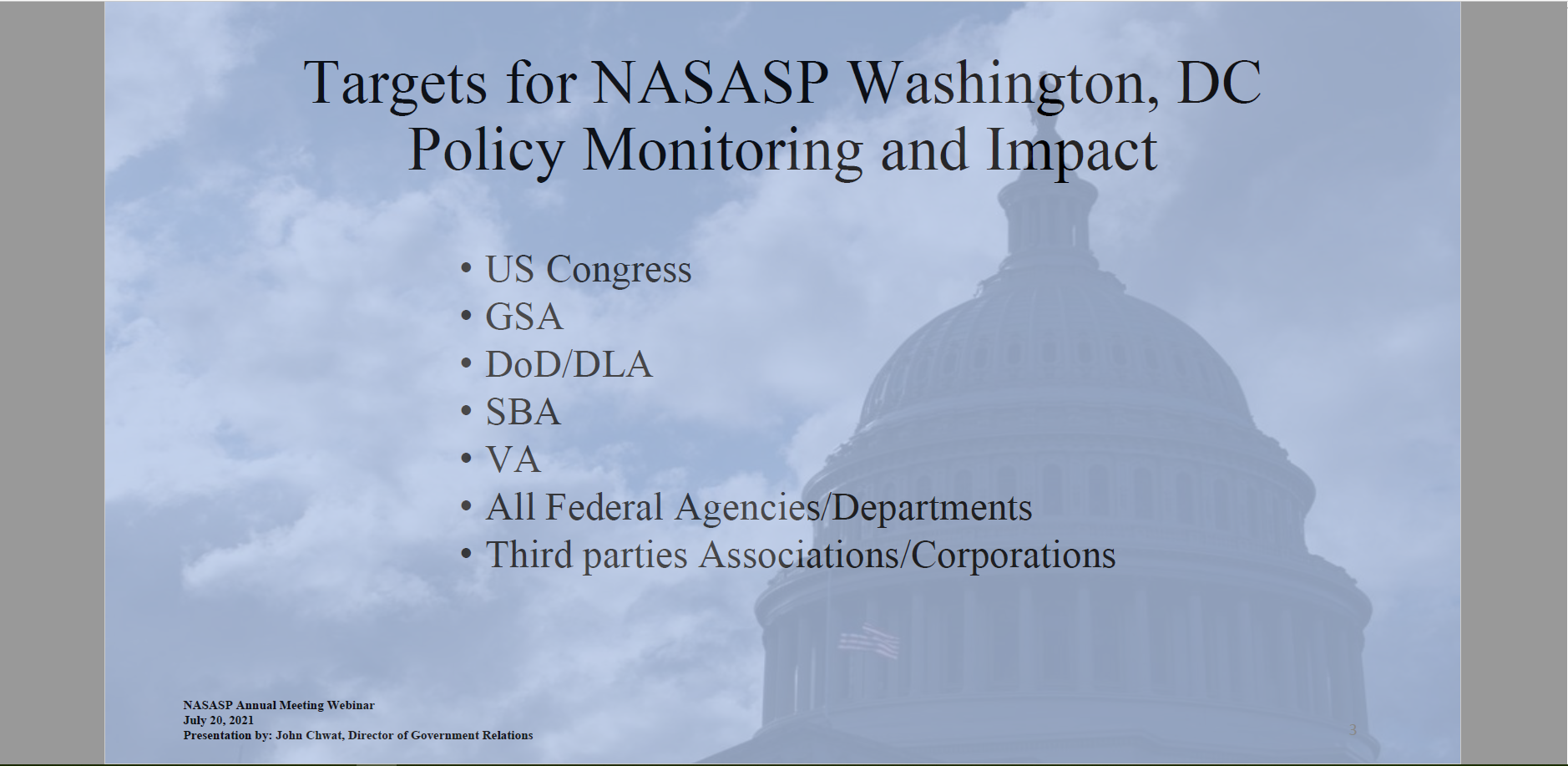 8
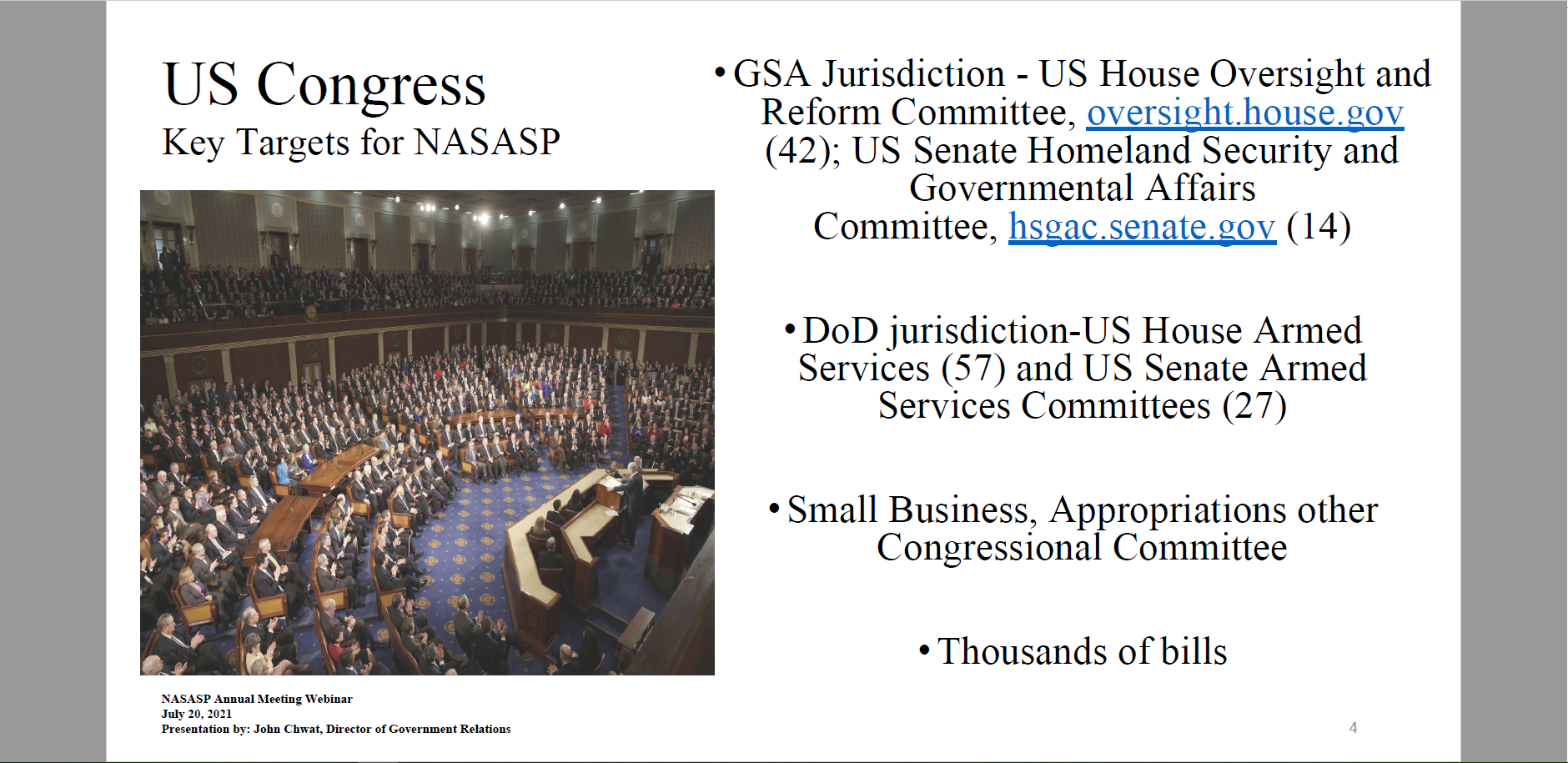 9
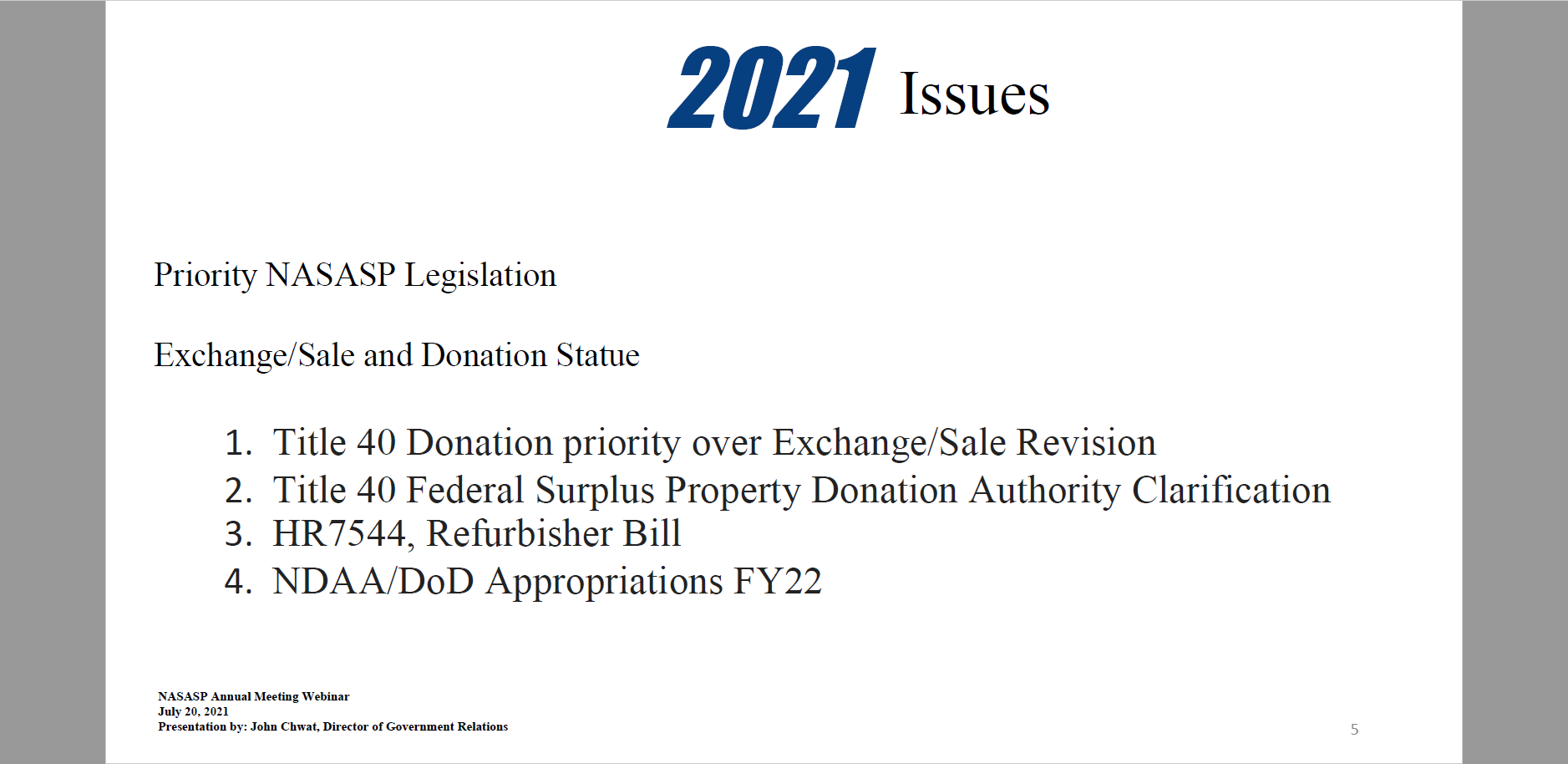 10
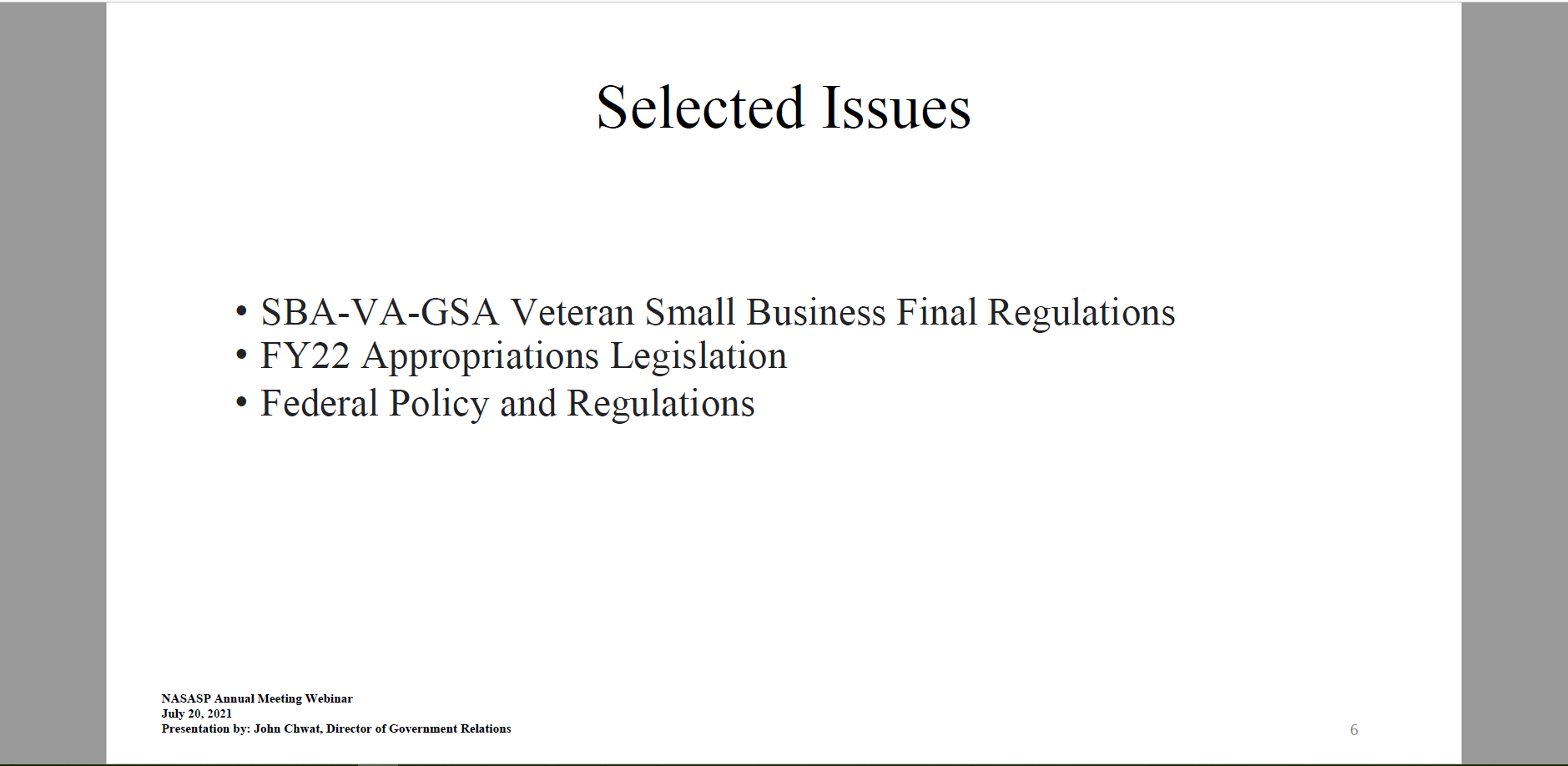 11
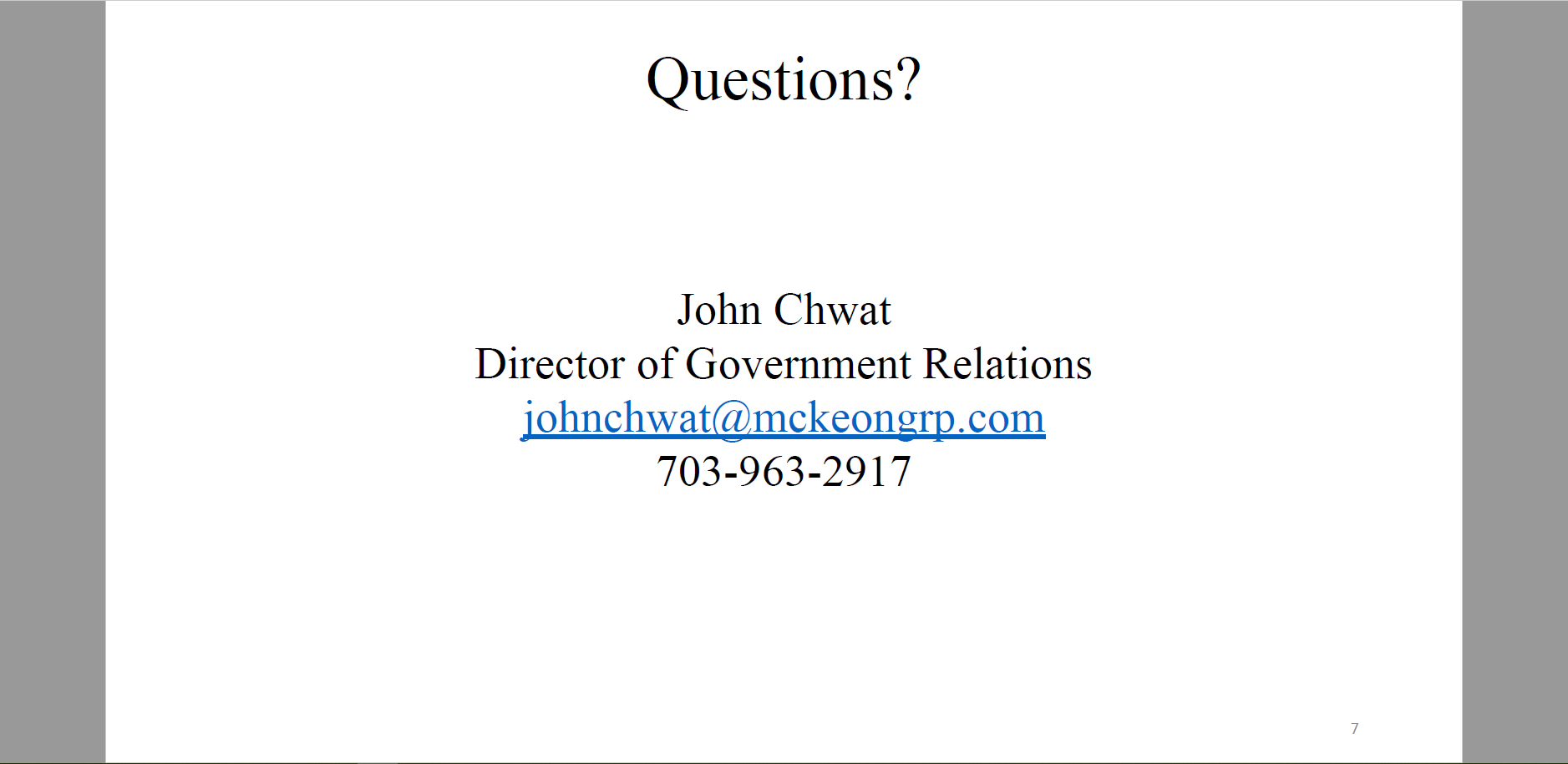 12
Arrangements, Publicity, Program Committee Report – Hattie King & Camie Miller
Audit Committee Report – Doug Elkins
Membership Committee Report – Kaelene Borkowski
Nominating Committee Report – Butch Campbell (Speaking)
Overseas Committee Report – Steve Ekin
Technology Committee Report – Camie Miller
Property Oversight Committee Report – Mike Case 
Veteran’s Act Committee – Steve Ekin
13
Time Permitting
Break
14
General Session 
& 
Federal Partners
2:30 pm – 4:15 pm	
Elizabeth Cooper
Presiding
15
02:30 – 03:15	SBA, Veterans Small Business – Christopher Clarke
03:15 – 03:30	GSA Personal Property Management – 
		Matt Manger (Speaking), Lori Marrs, Joe Hvorecky, 
		Sandra Klar 
03:30 – 03:45	Defense Logistics Agency – Cassie Gilbert
03:45 – 04:00	Question & Answer session
04:00 – 04:15  	Future Meetings Discussion
	2022 – Washington, DC for NASASP’s 75th anniversary 
	2023 – Boise, Idaho
	2024 – Grand Rapids, Michigan
16
SBA Veteran’s Small Business Enhancement Act 
Christopher Clarke
17
GSA
Office of Personal Property Update
Matthew Manger
18
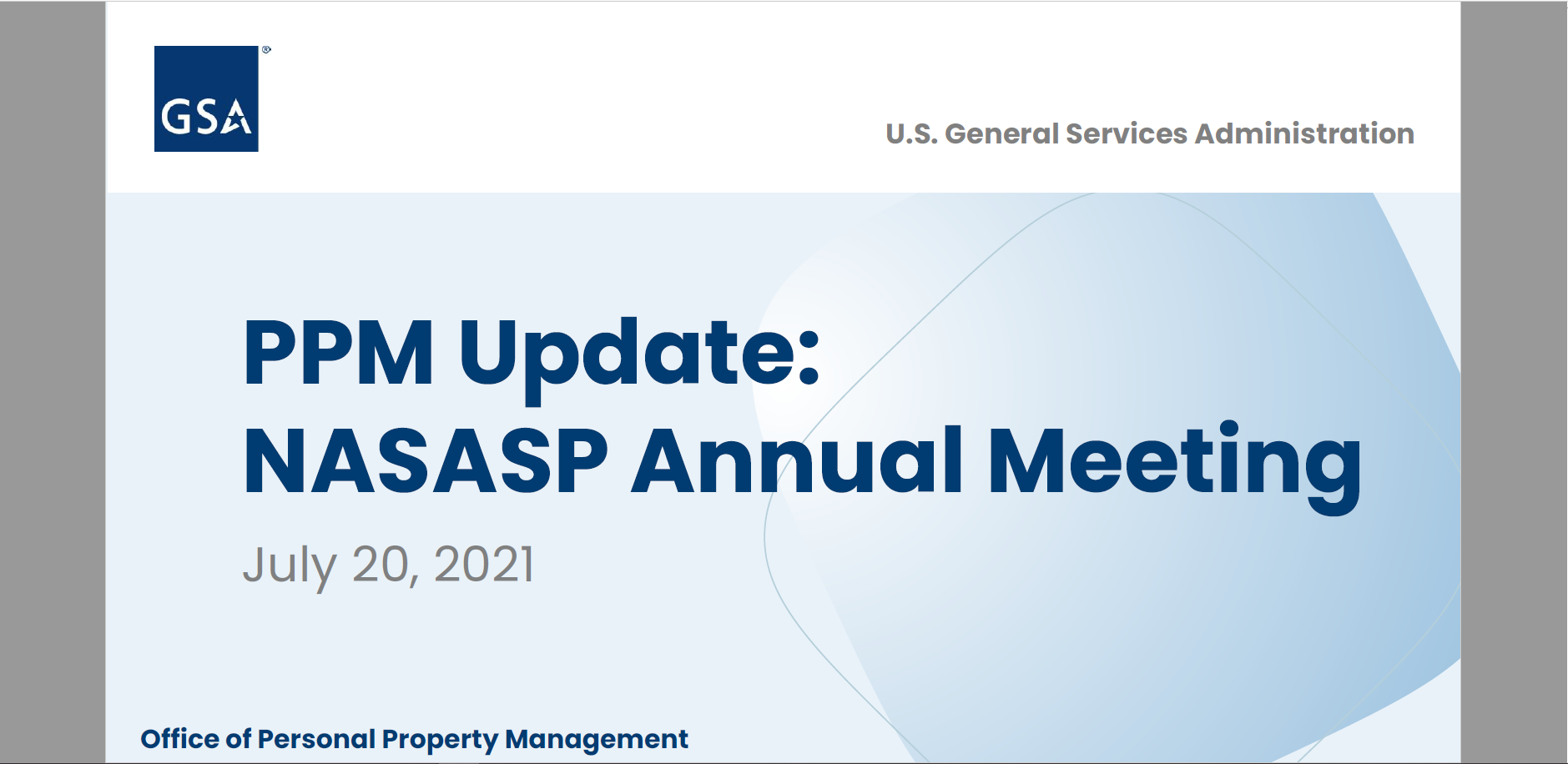 2
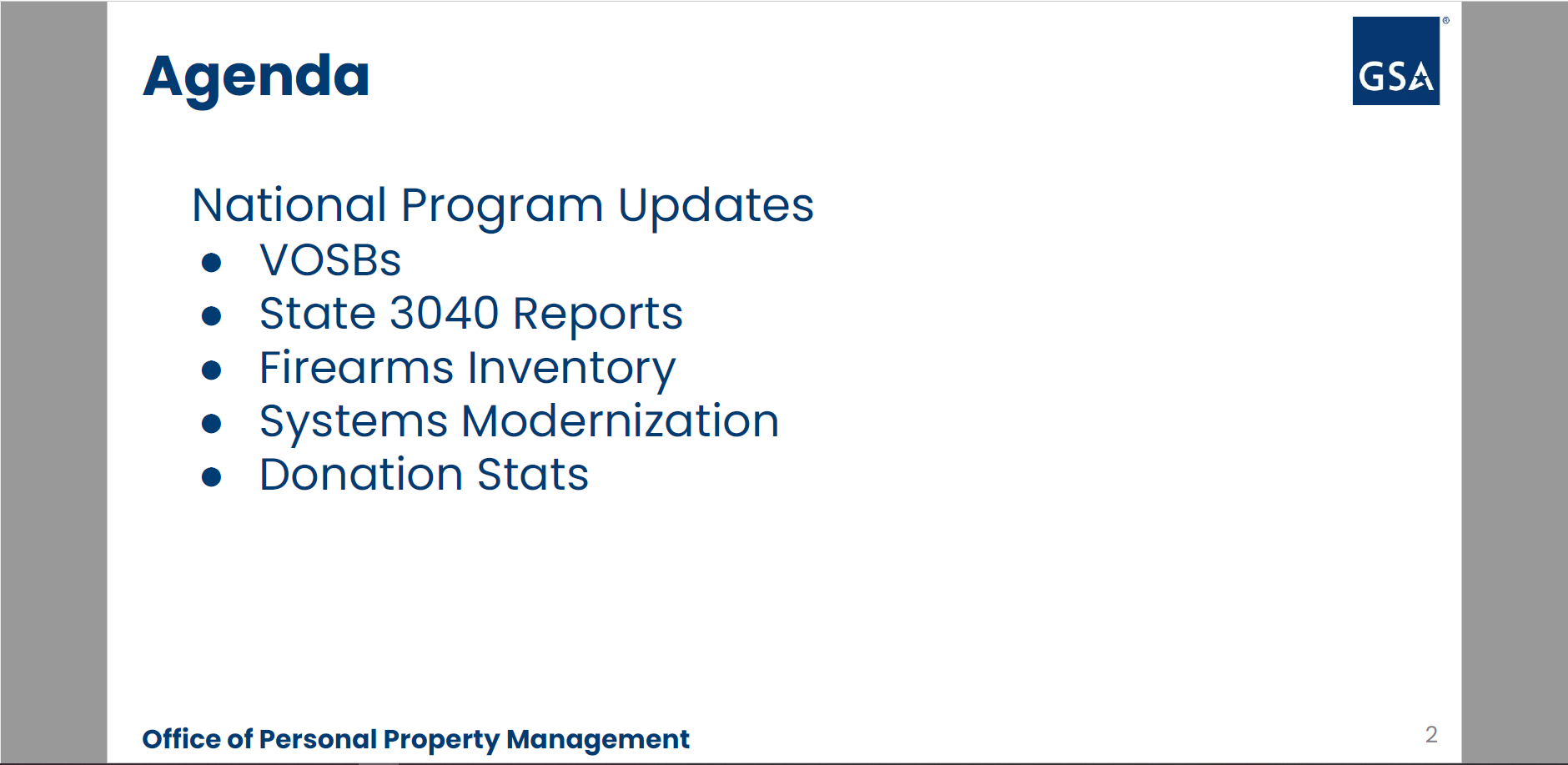 2
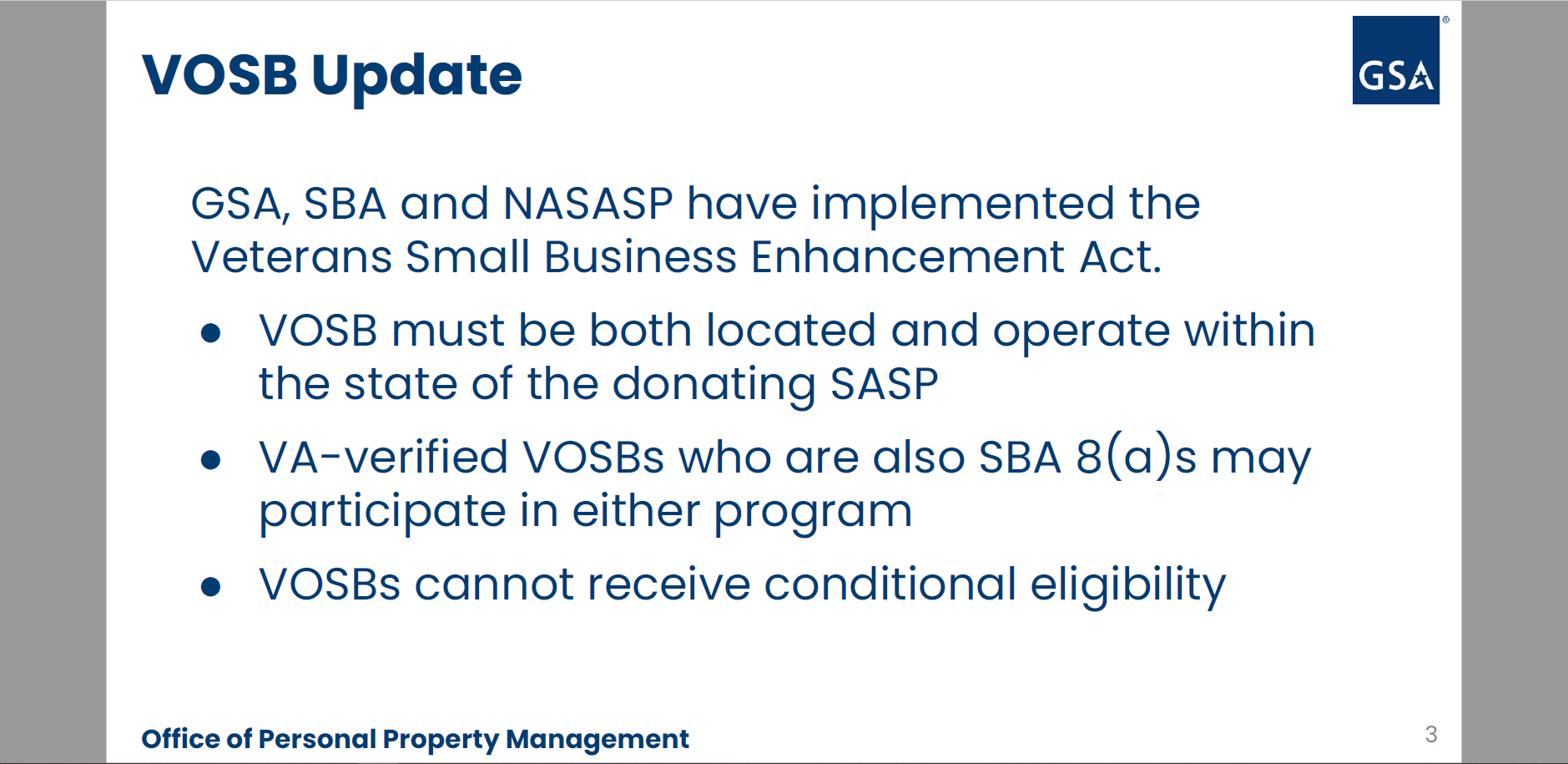 2
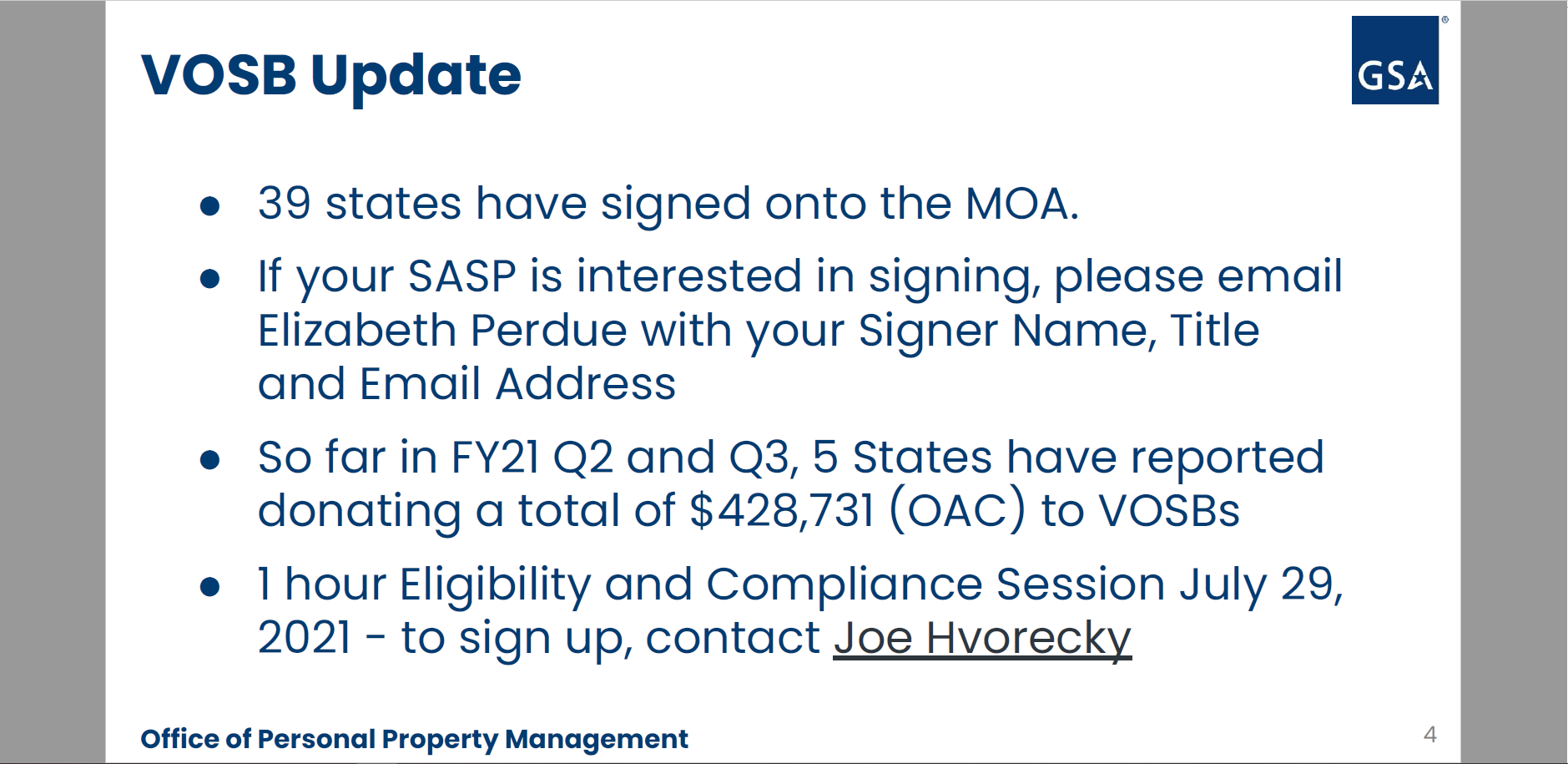 2
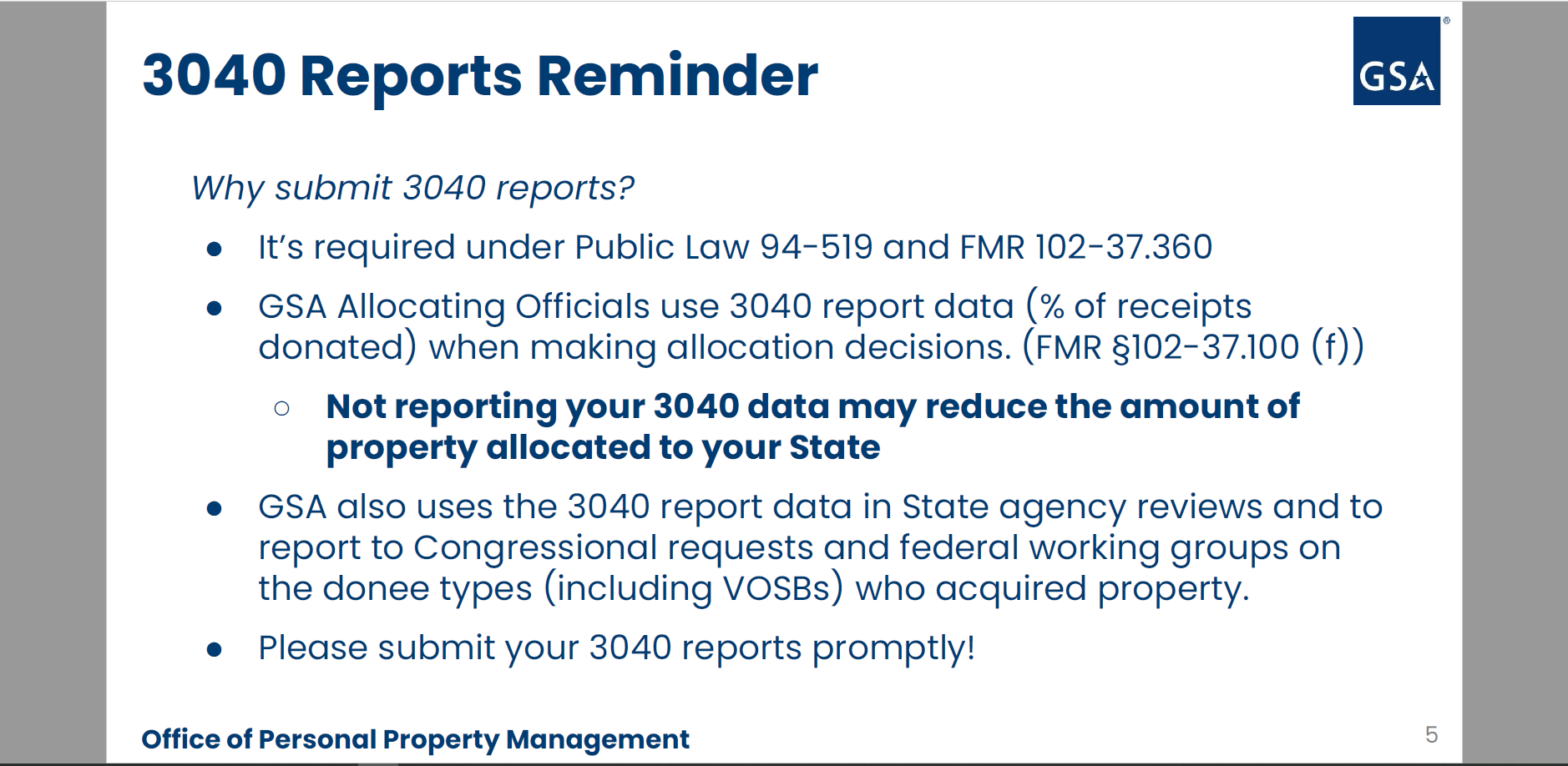 2
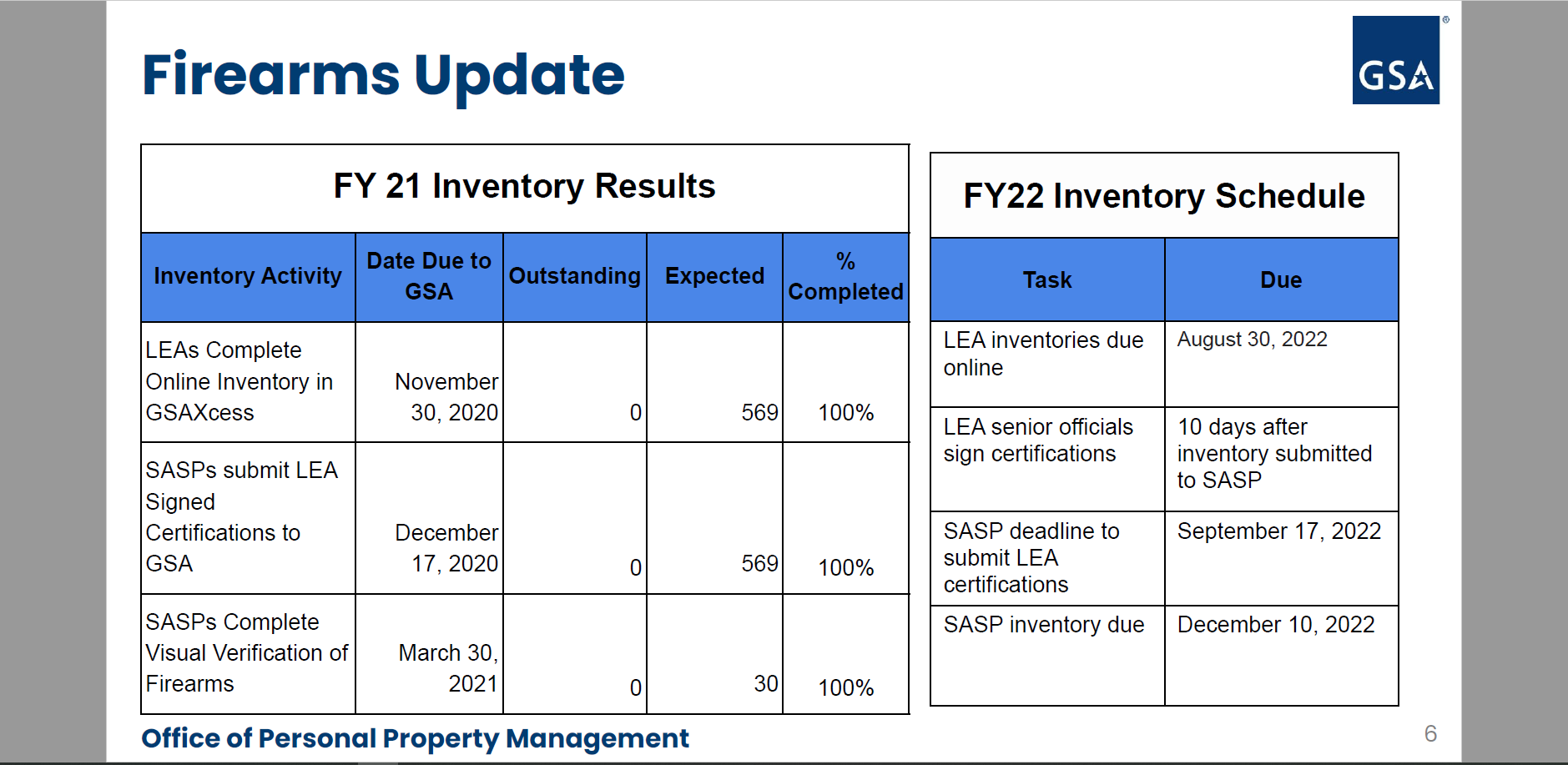 2
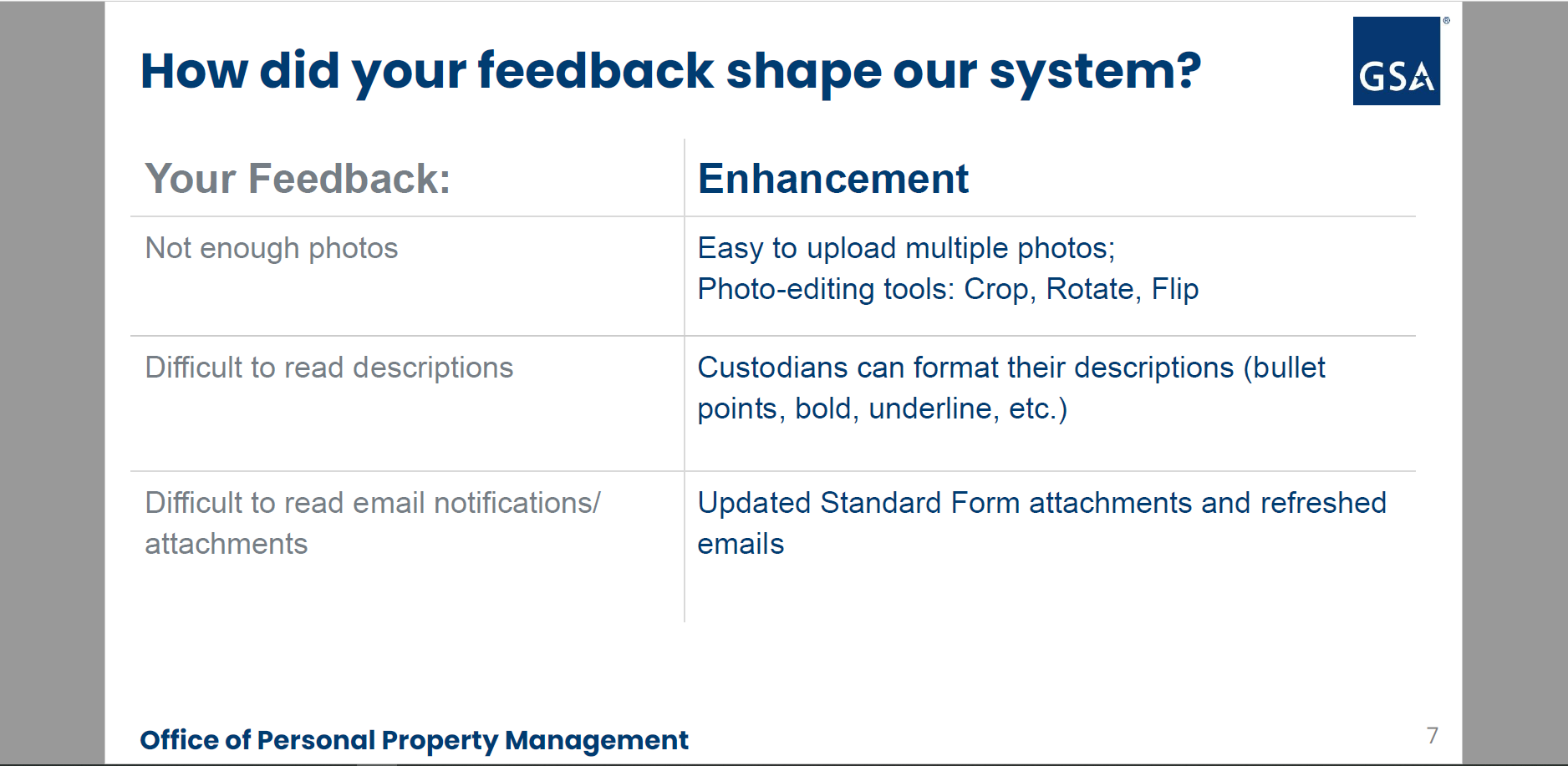 2
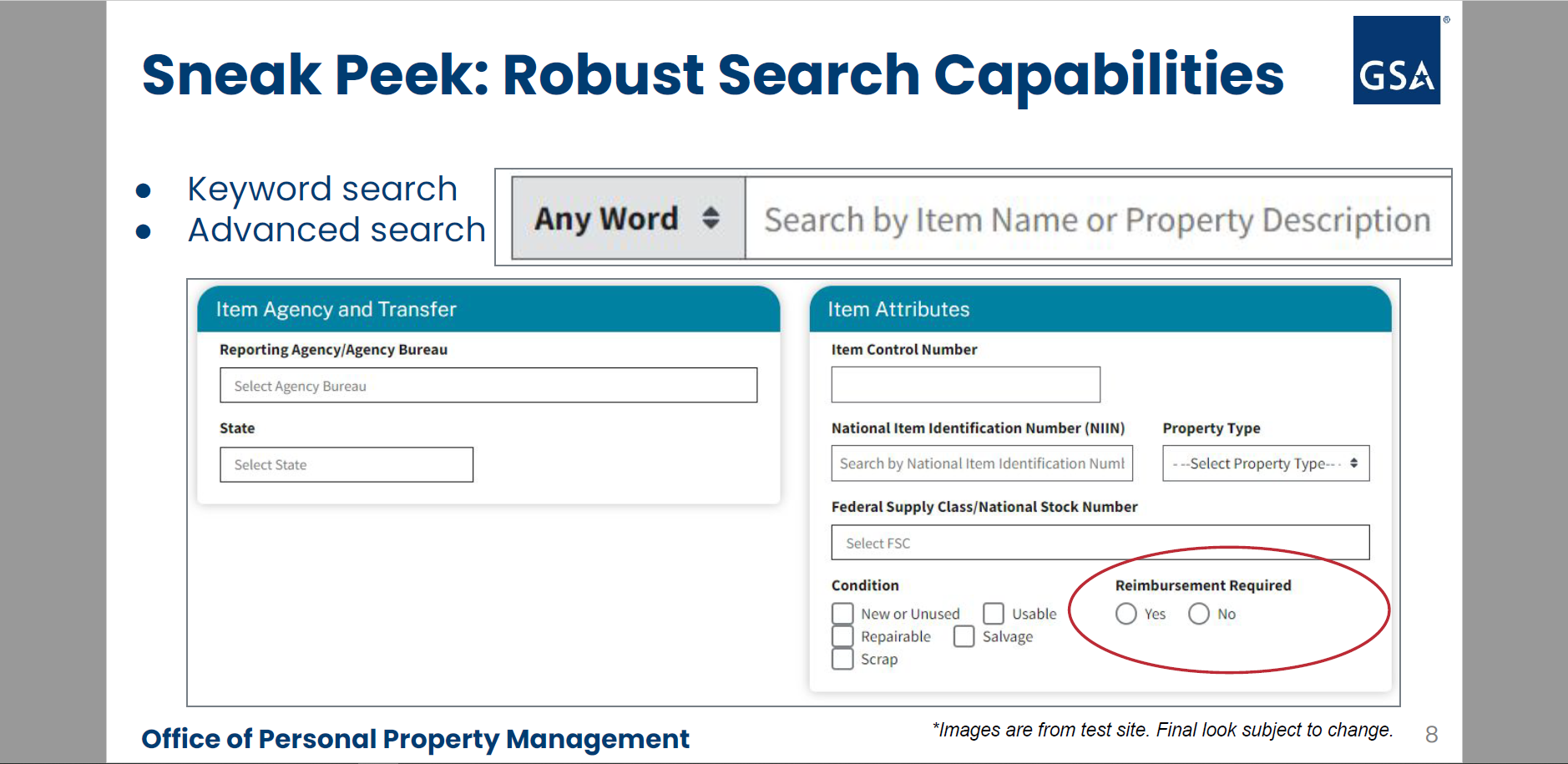 2
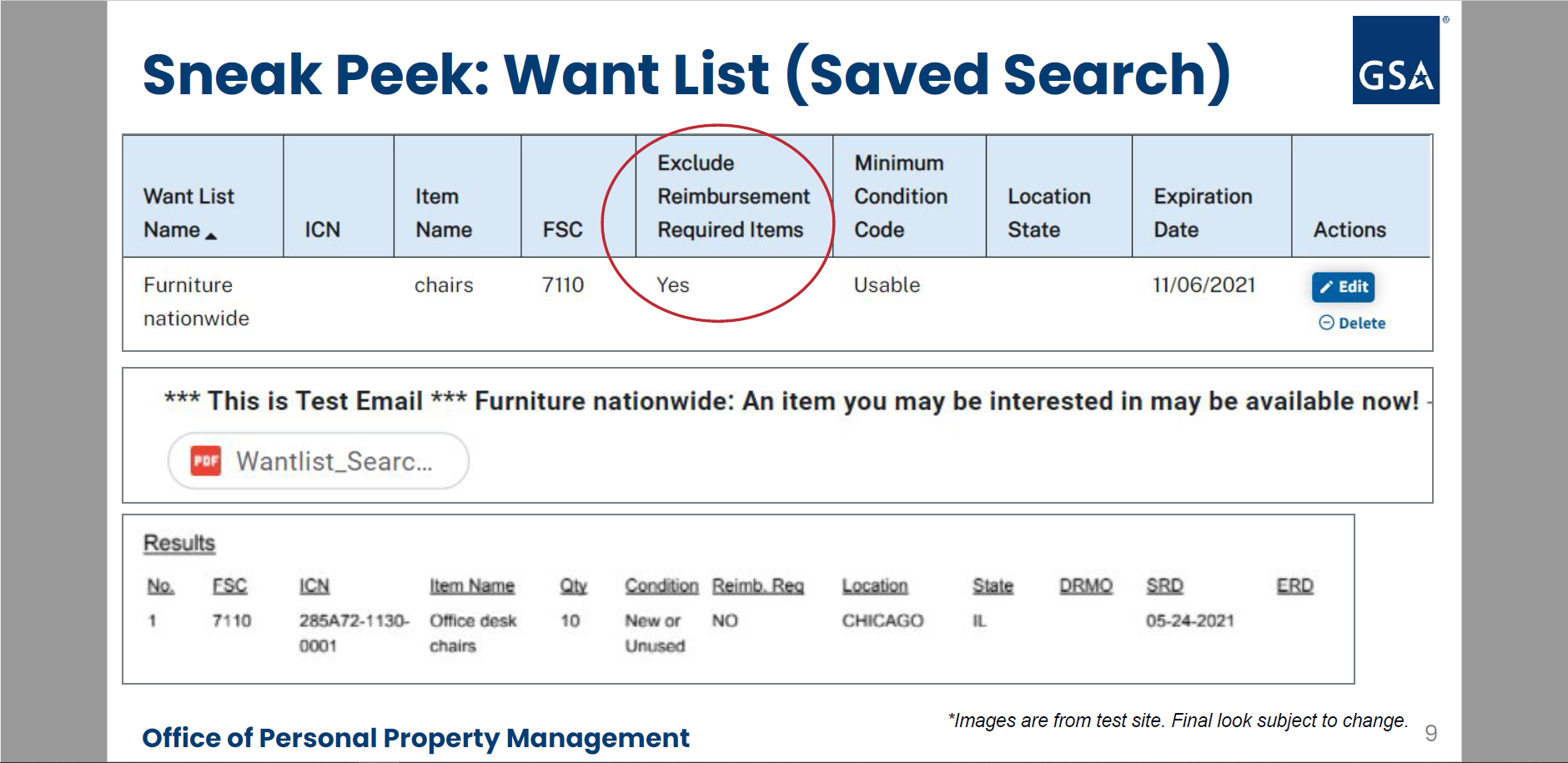 2
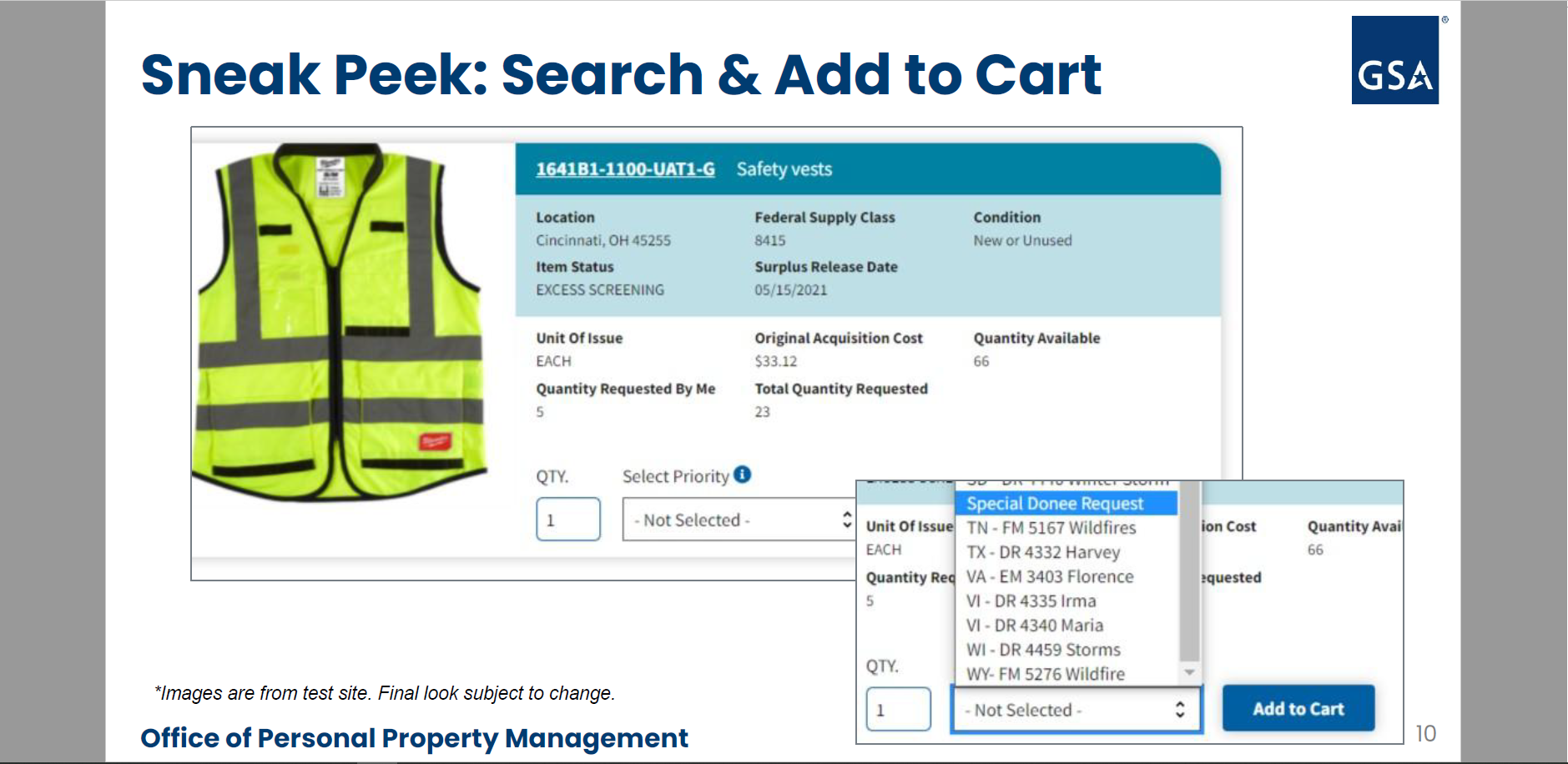 2
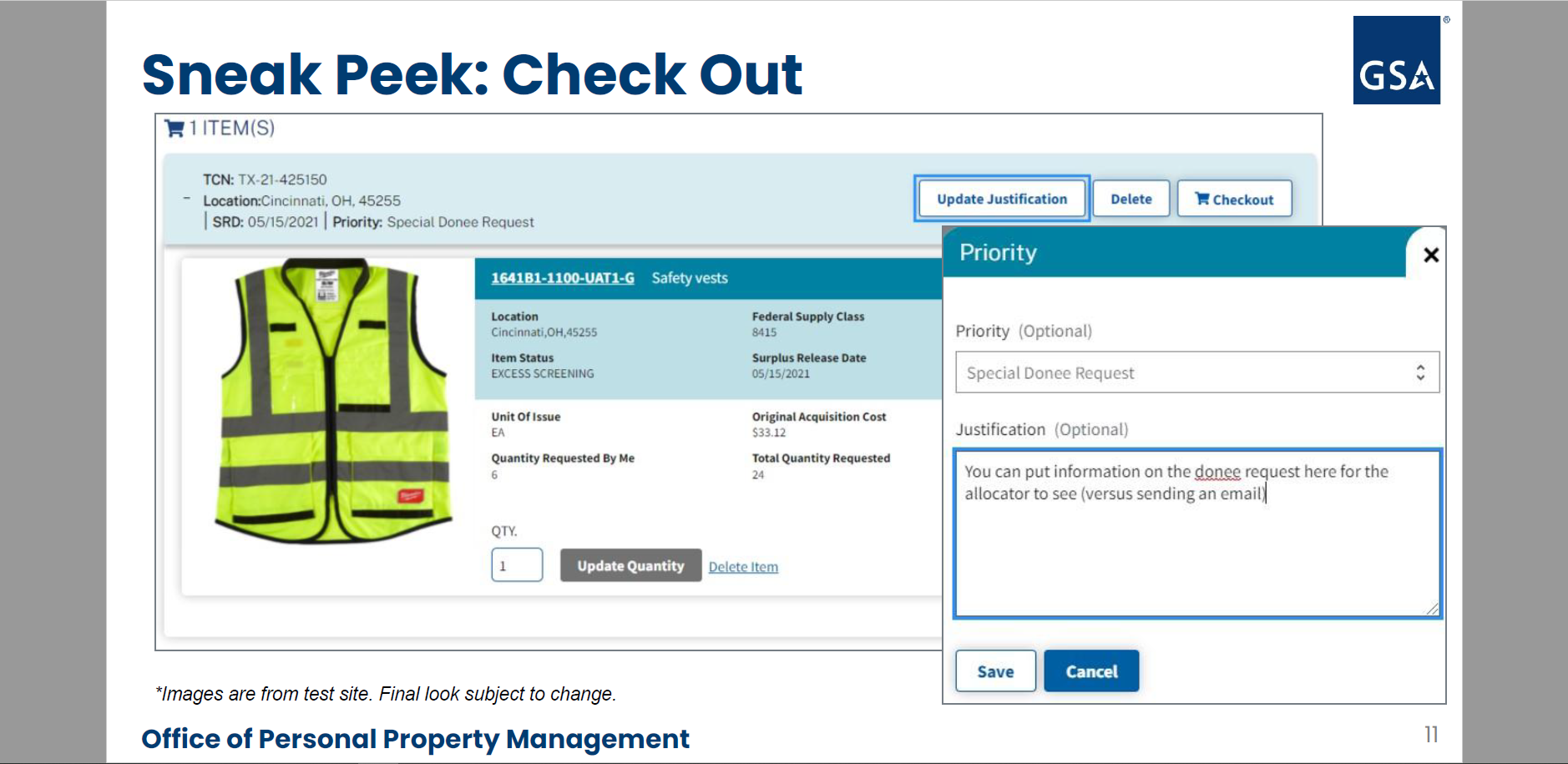 2
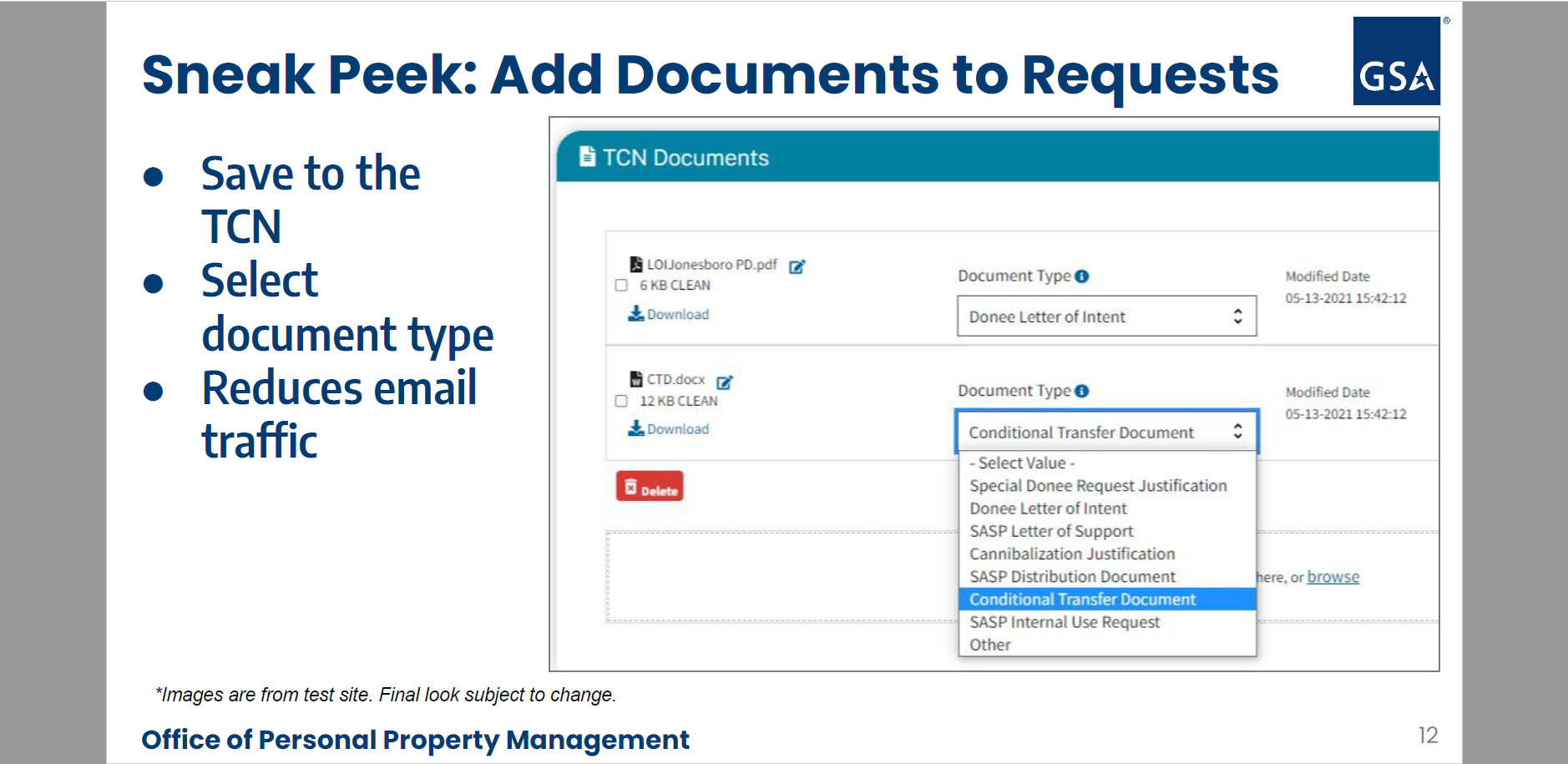 2
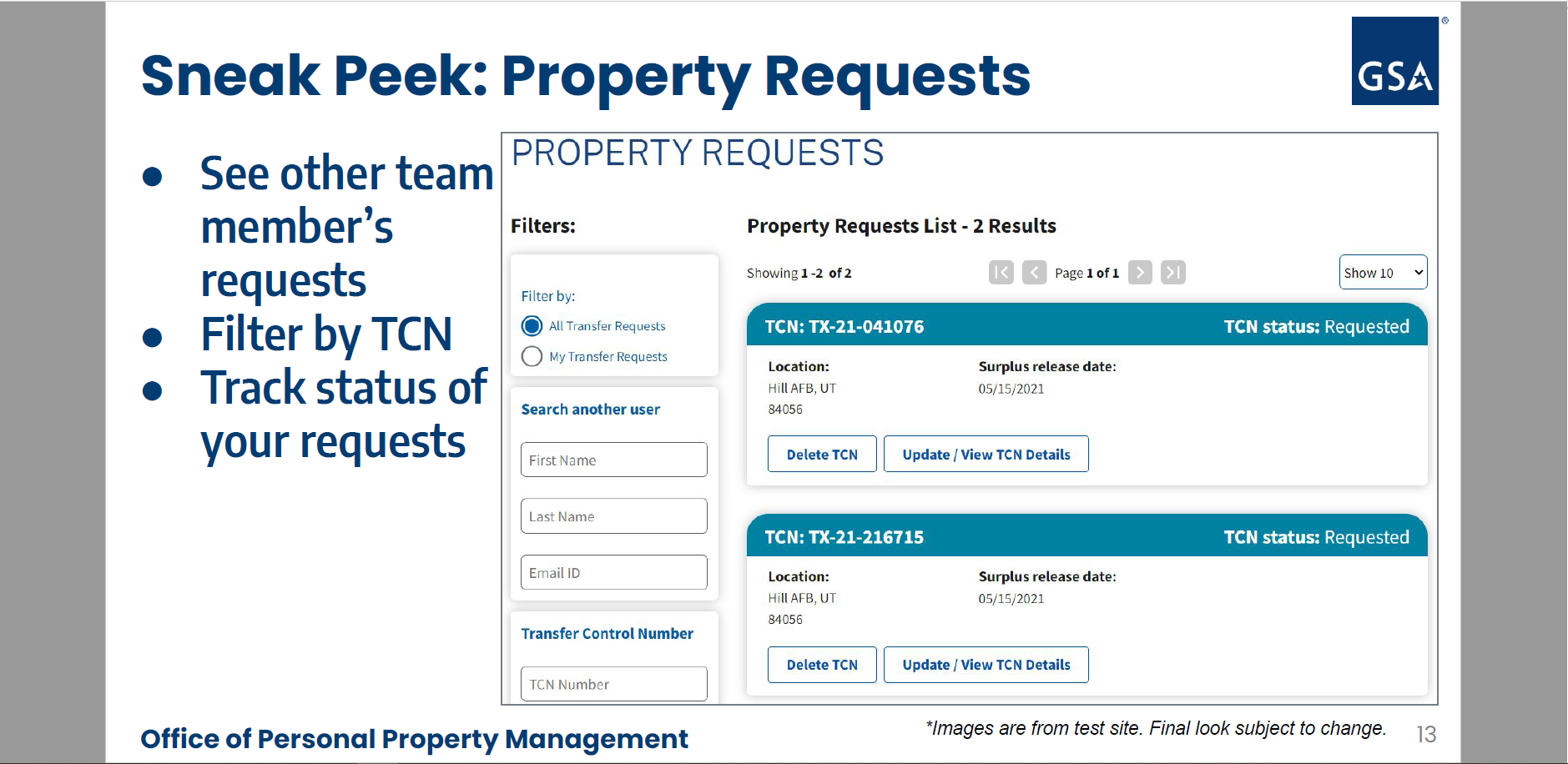 2
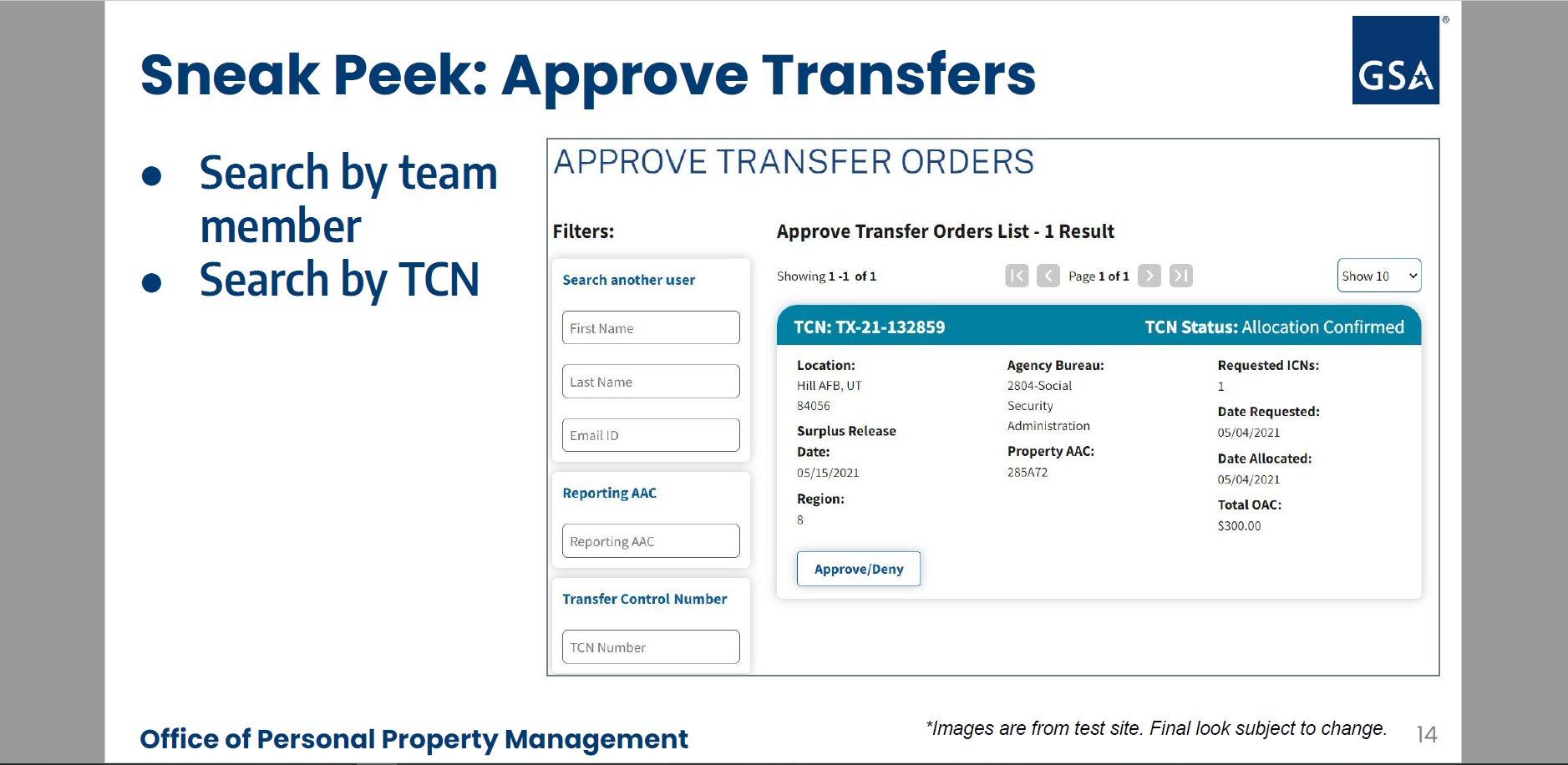 2
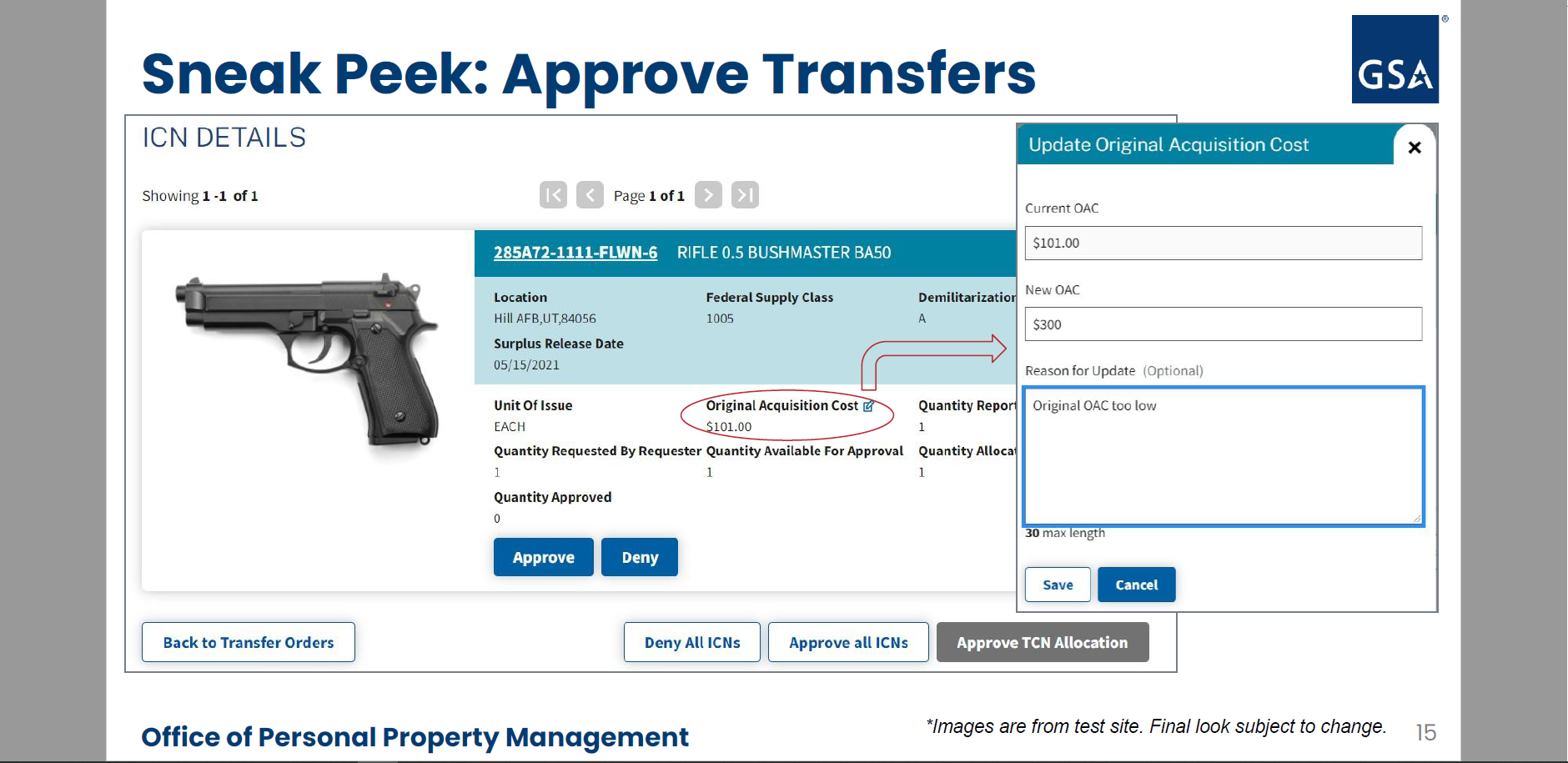 2
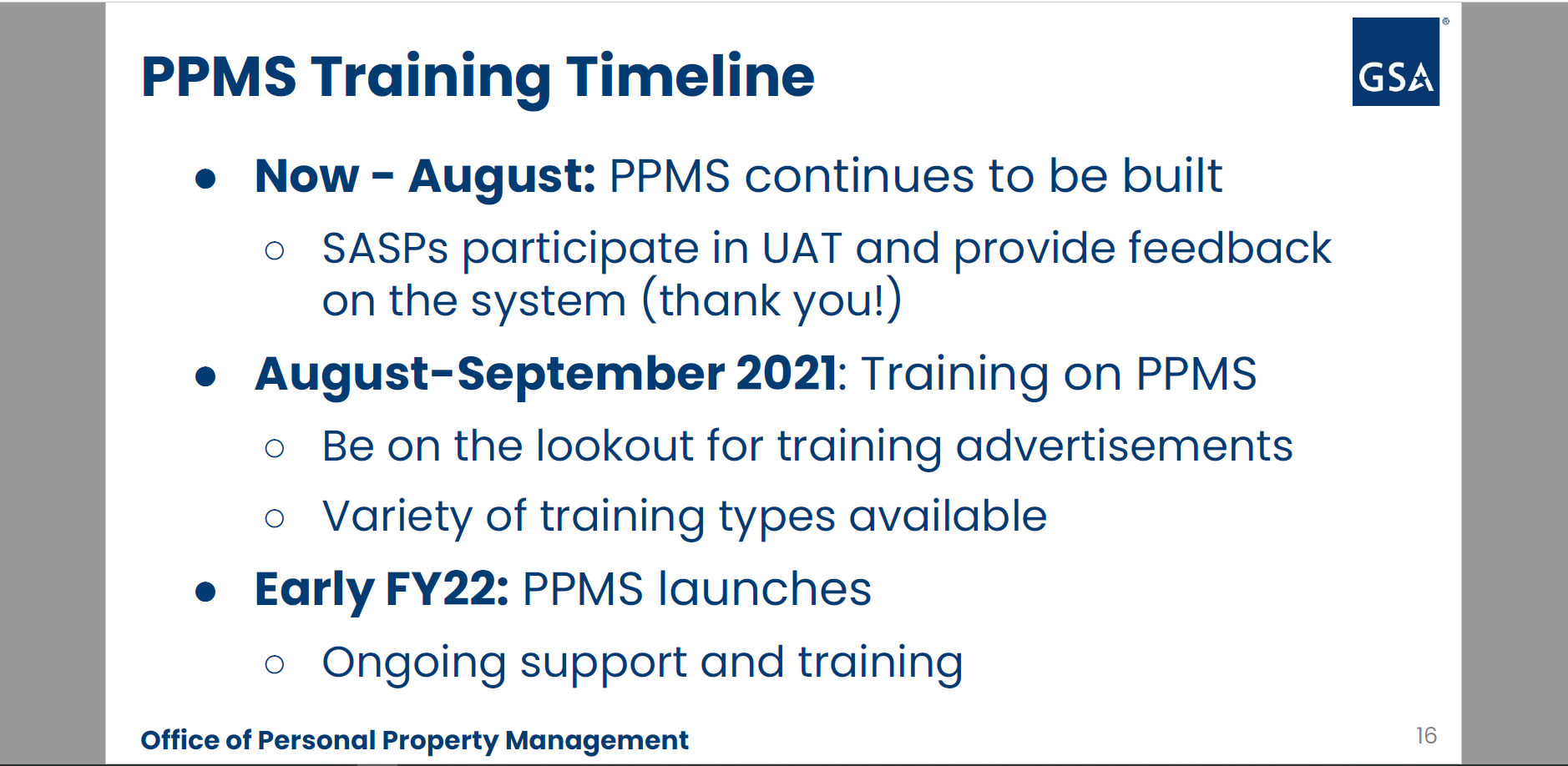 2
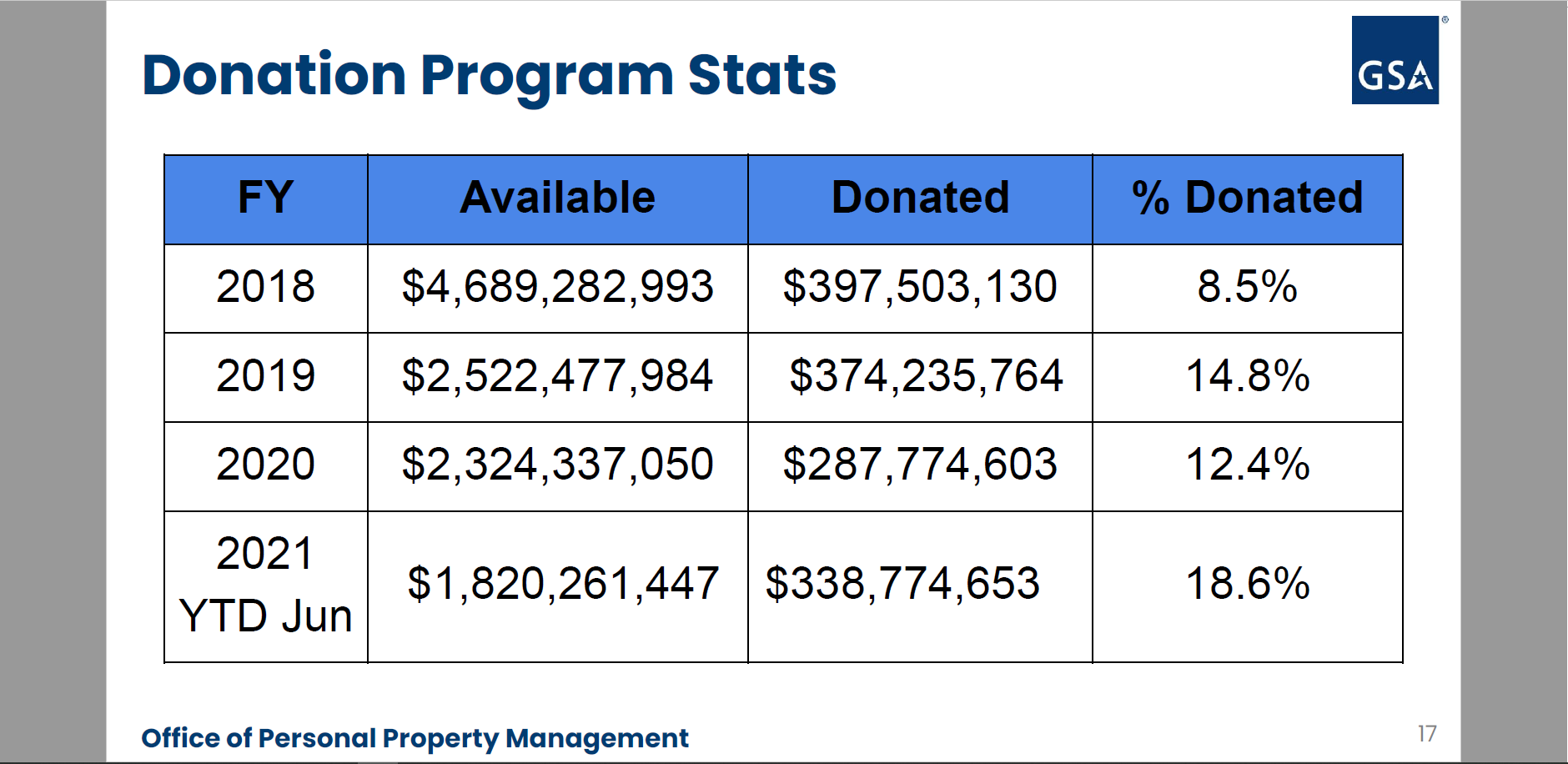 2
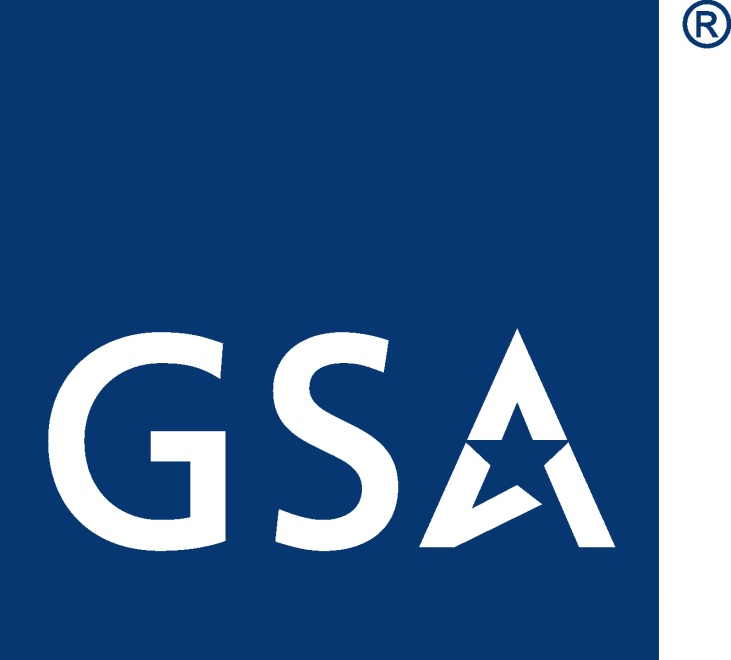 2
Defense Logistics Agency
Cassandra Gilbert
37
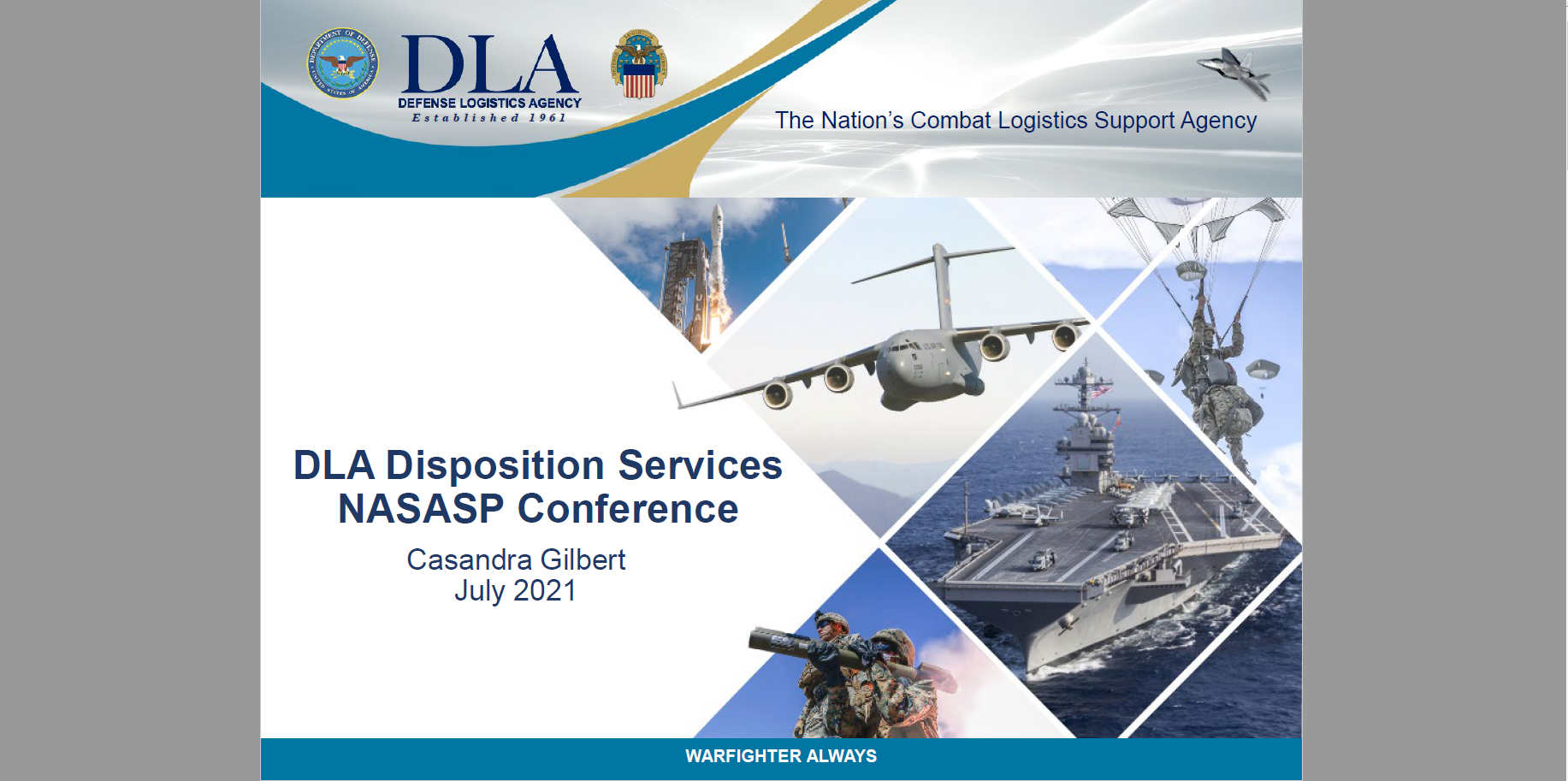 38
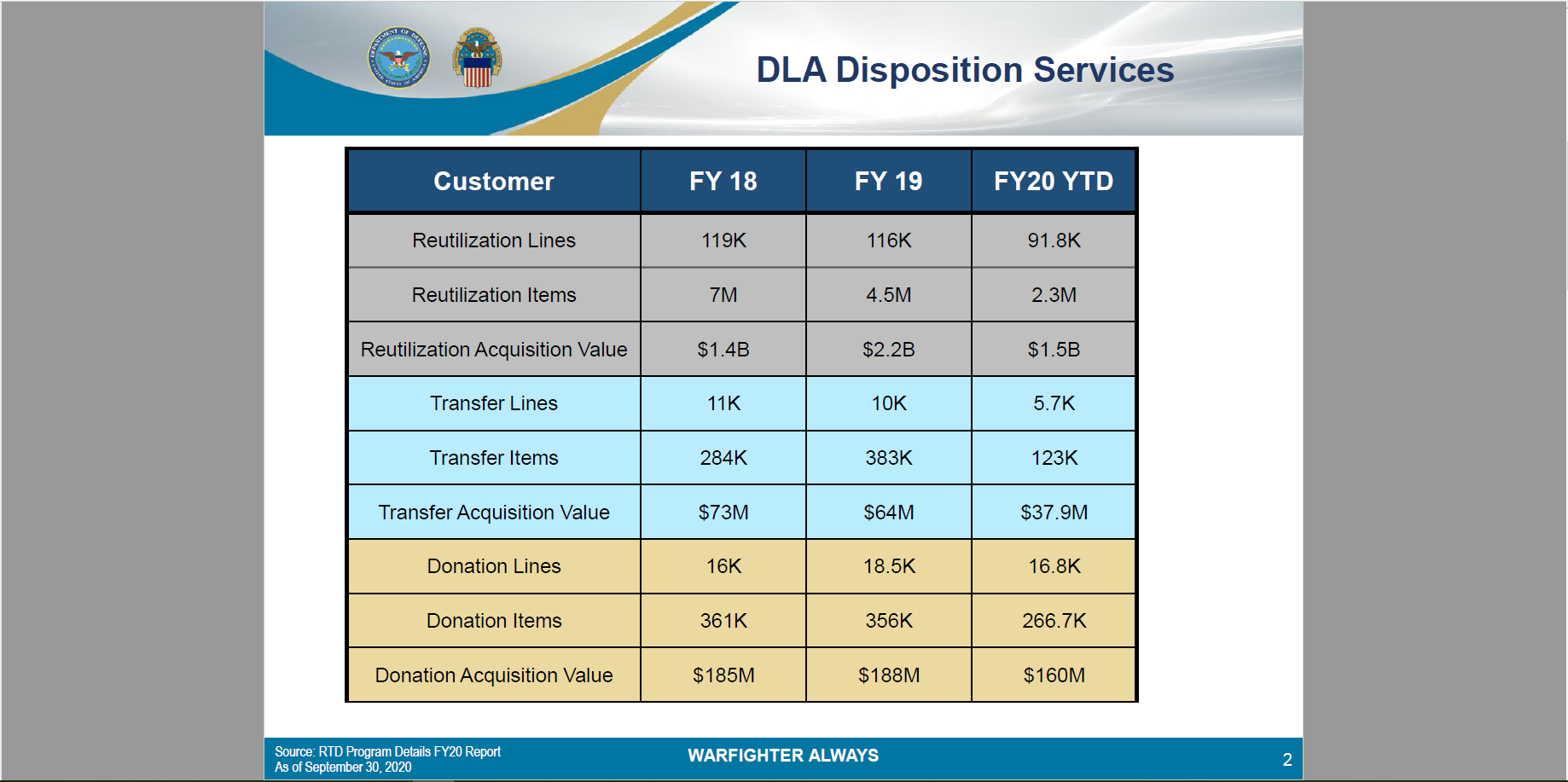 39
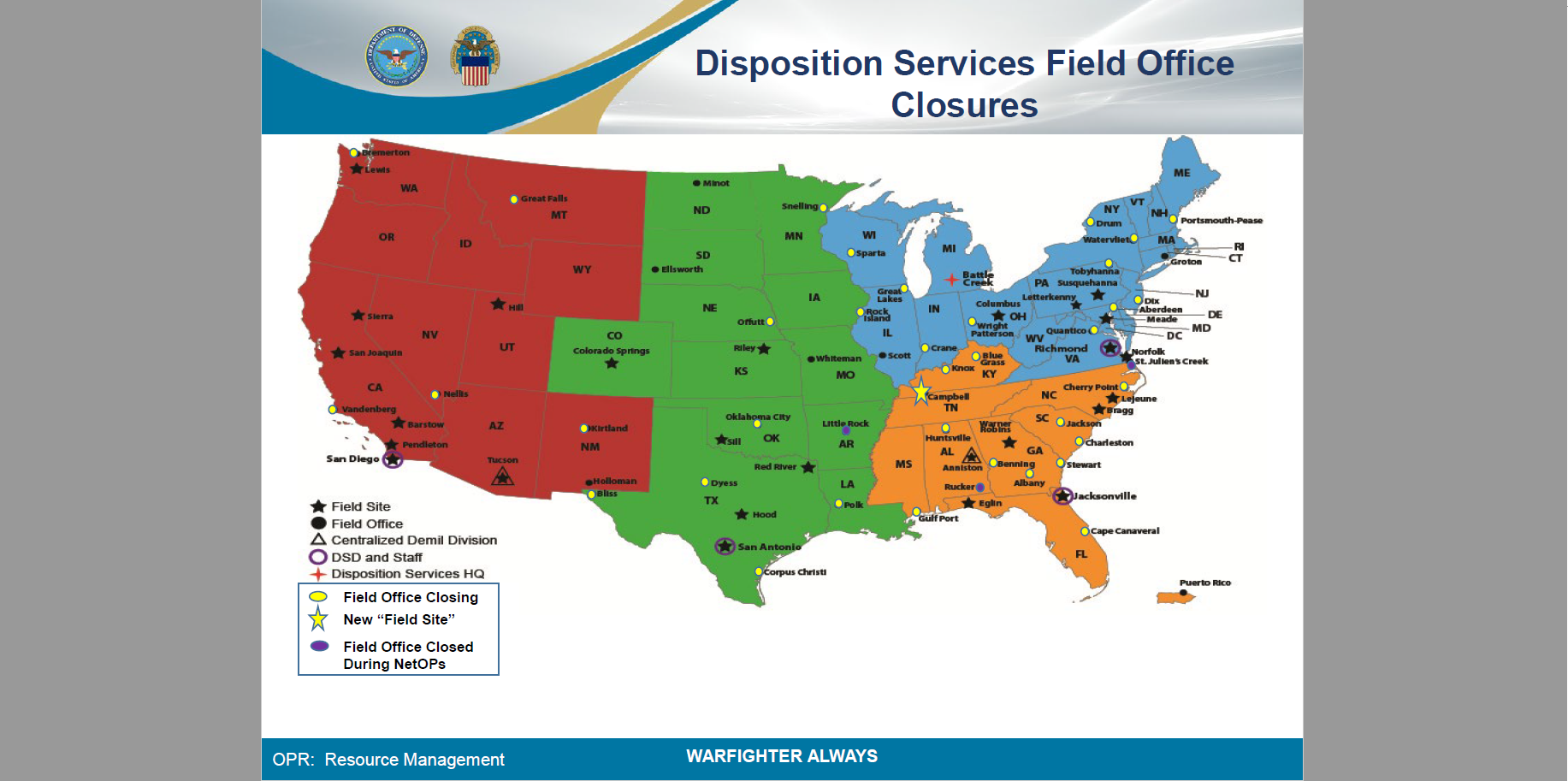 40
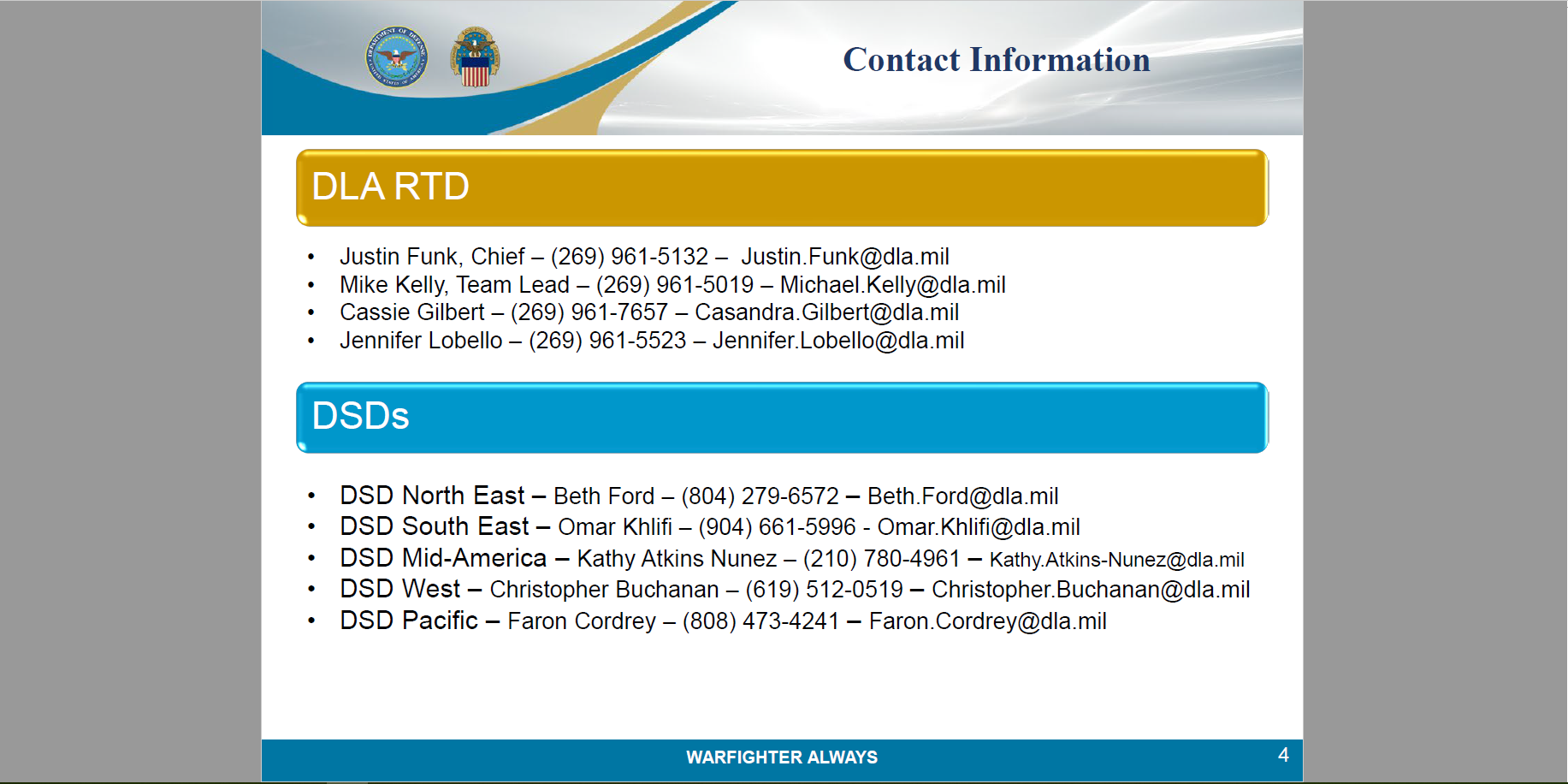 41
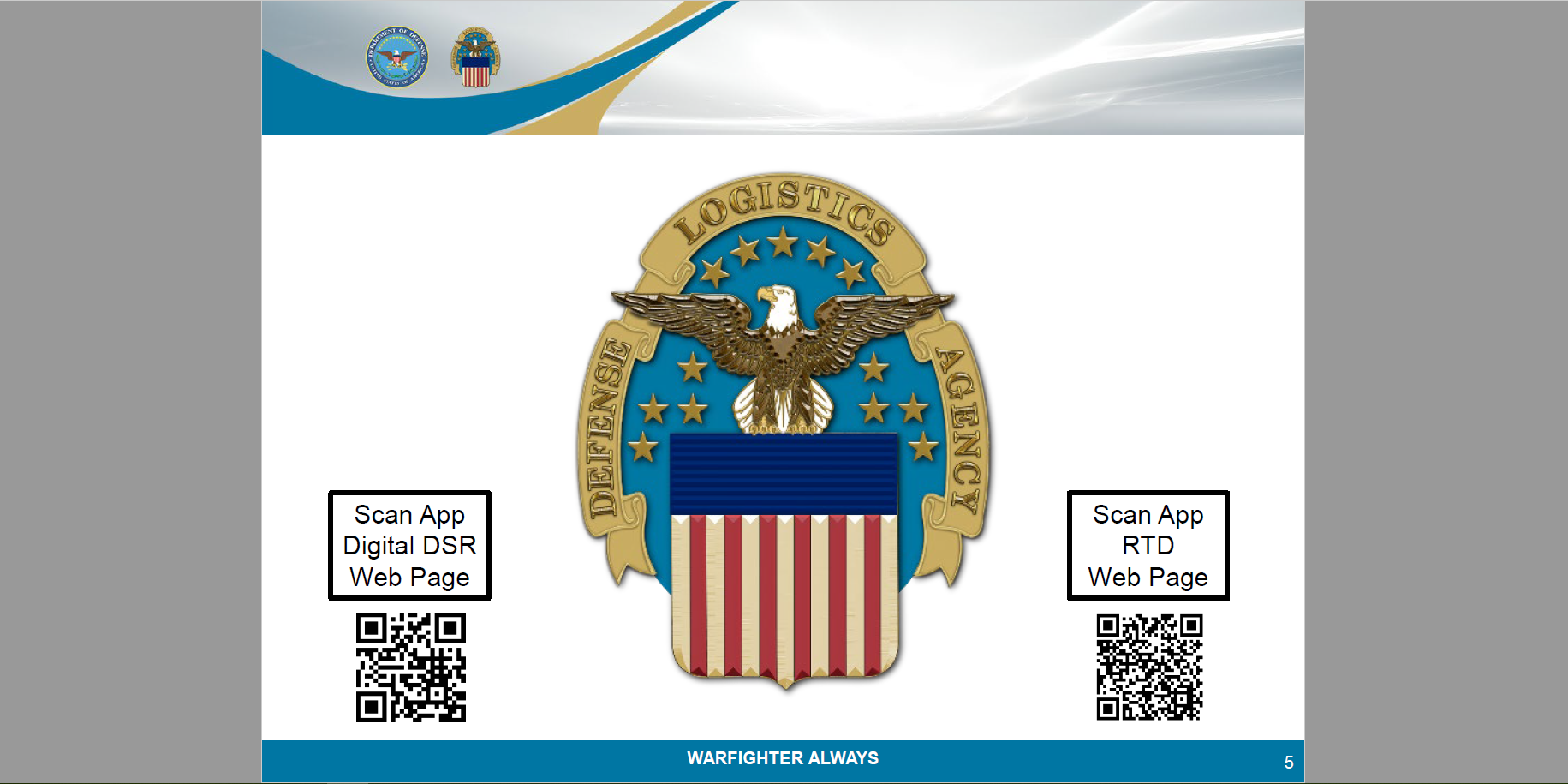 42
General 
Questions & Answers
43
Future Meetings
44